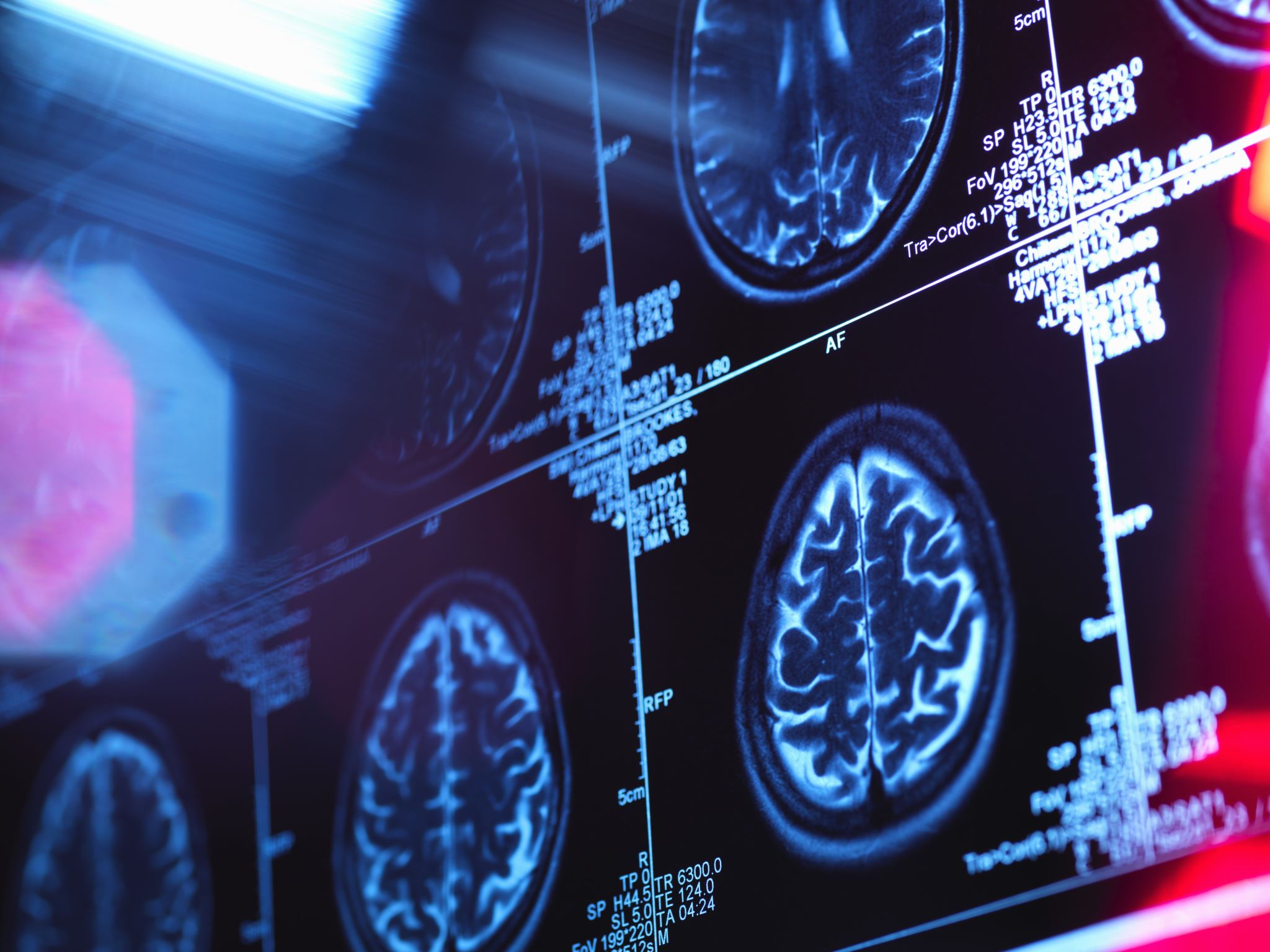 Klinická anatomie hlavových nervů
MUDr. Erik Kročka
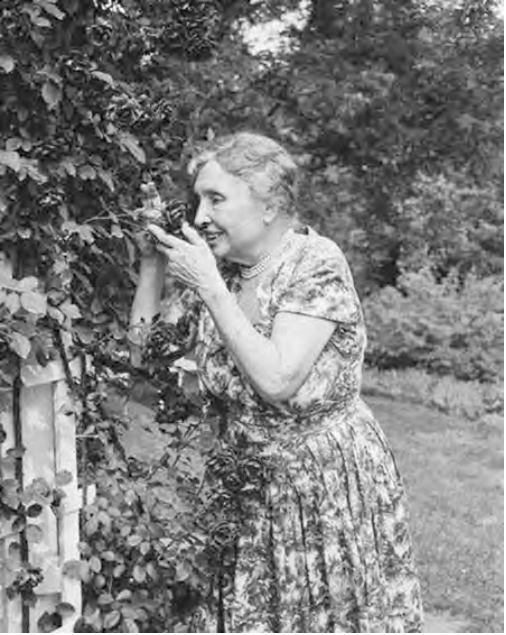 Nervus olfactorius (n. I)
výchlipka telencephala, není pravý hlavový nerv
člověk patří mezi mikrosmatické obratlovce → slabě rozvinutý čichový aparát
plocha čichového epitelu kolem 5 cm2 (asi 107 čichových buněk)
člověk je schopen rozlišit cca. 10 000 pachů 
čichové neurony mají schopnost regenerace
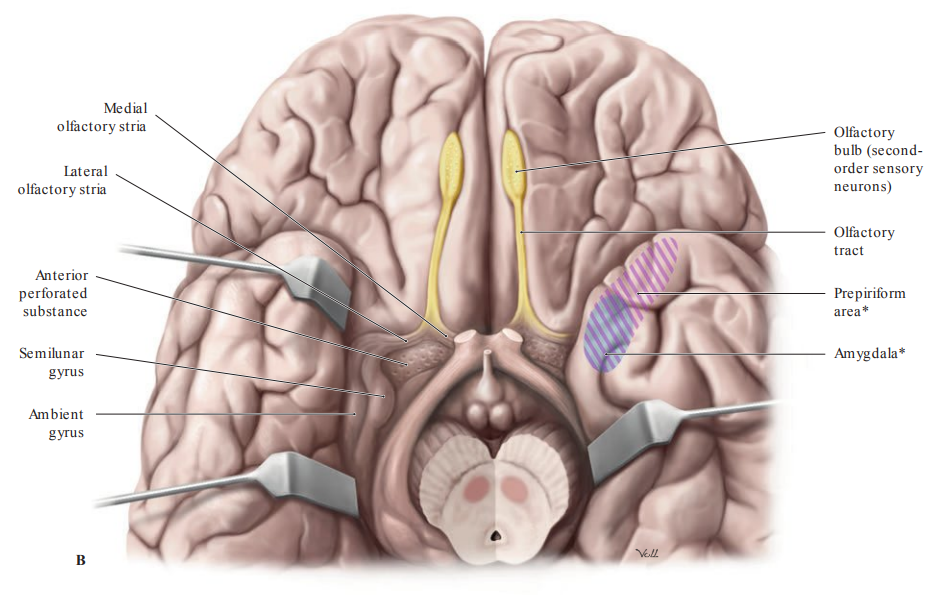 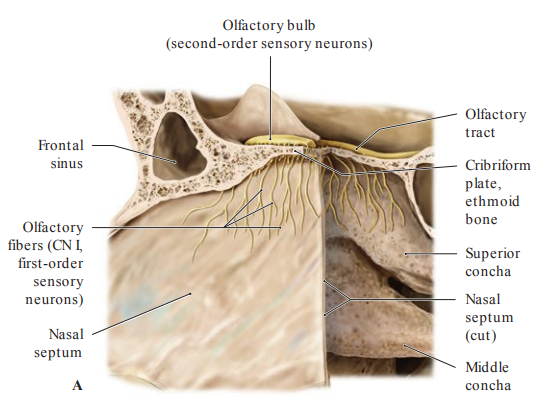 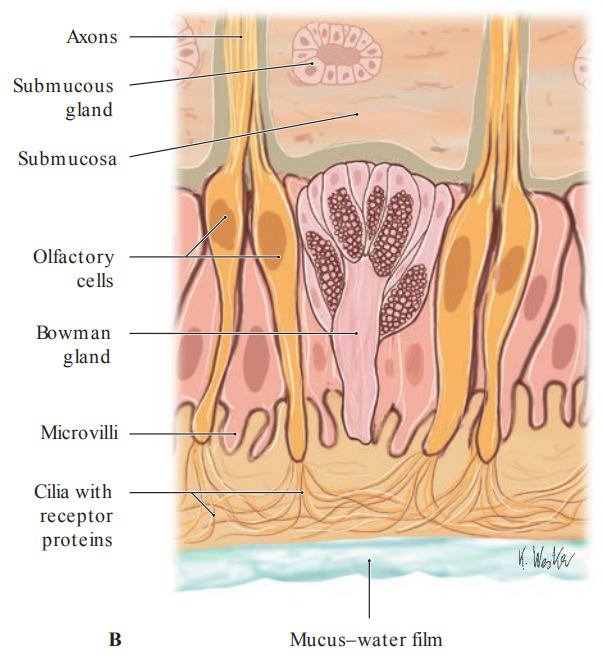 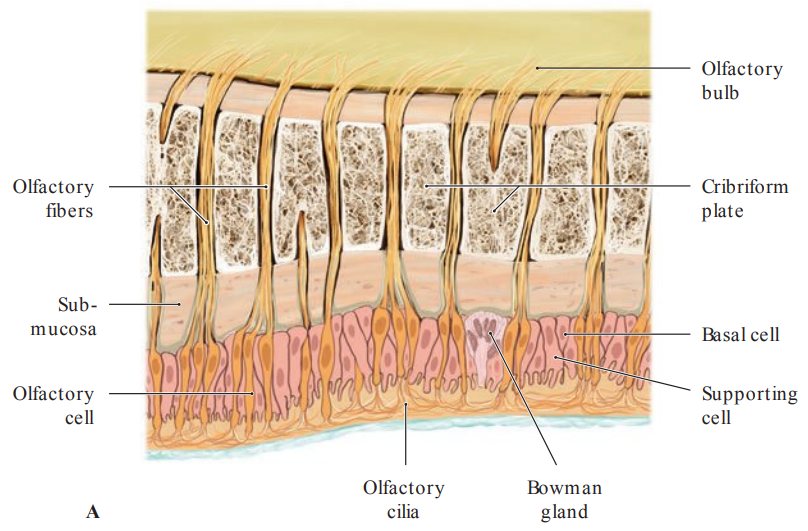 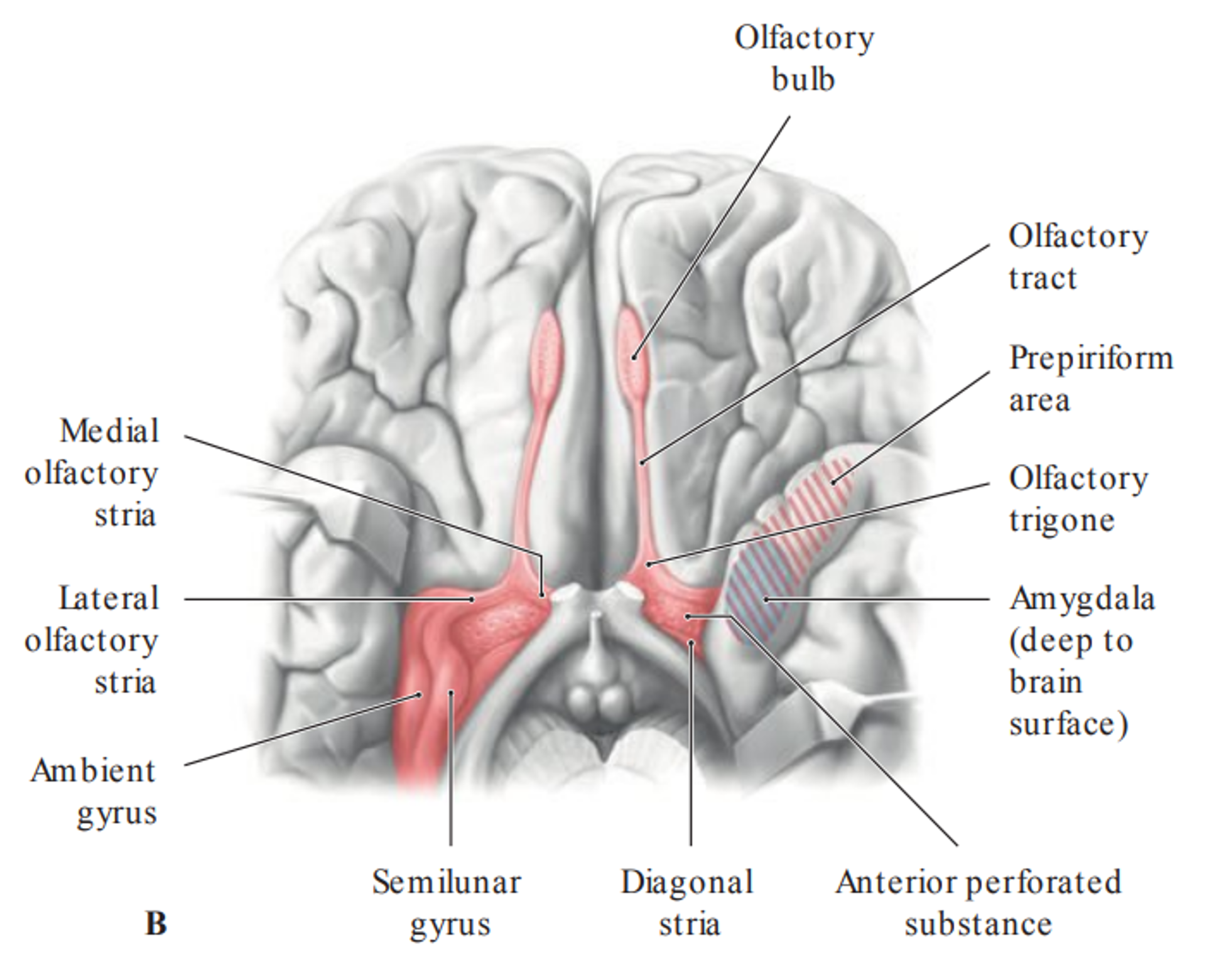 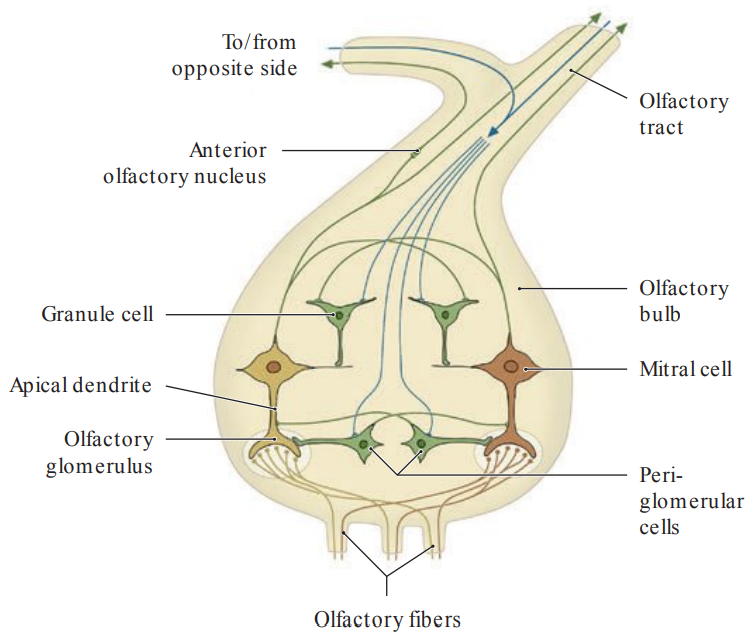 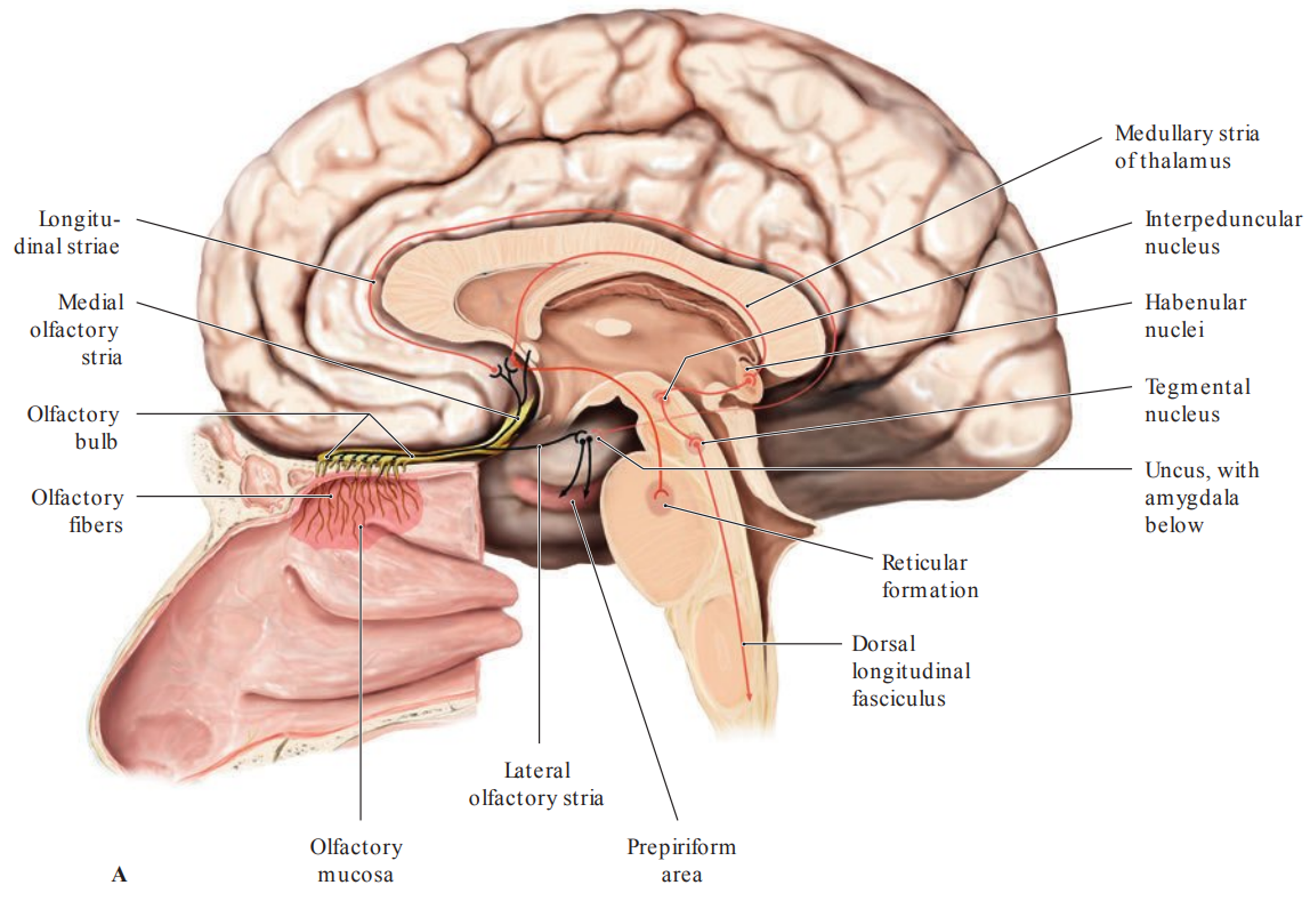 SYMPTOMATOLOGIE LÉZE N. I
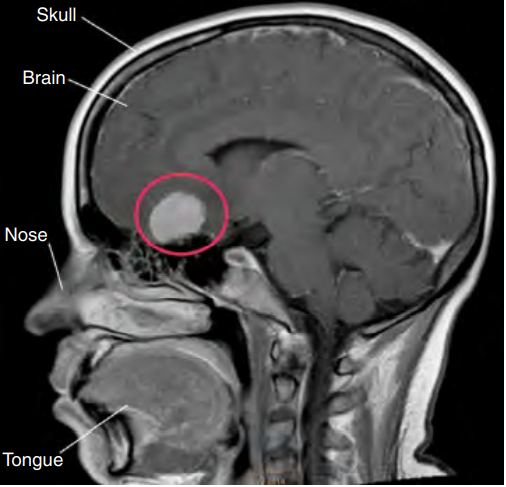 hyposmie
anosmie
parosmie (kakosmie)
unciformní krize
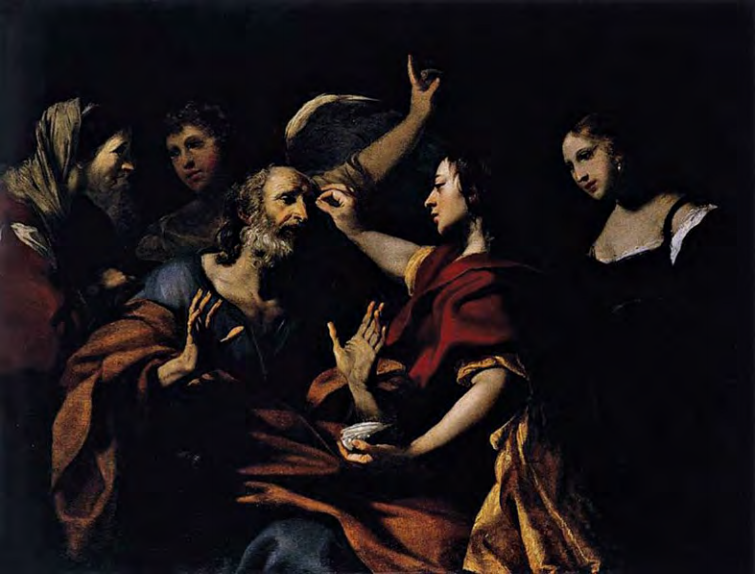 Nervus opticus (n. II)
výchlipka diencephala, není pravý hlavový nerv → po poškození neregeneruje
tvořený axony gangliových buněk sítnice (3. neuron zrakové dráhy) 
obsahuje přibližně 1,2 miliona aferentních vláken (1/3 pochází z centrálních 5° retiny)
80% vláken vede do nucleus corporis geniculati lateralis, zbytek do mesencephala a hypothalamu
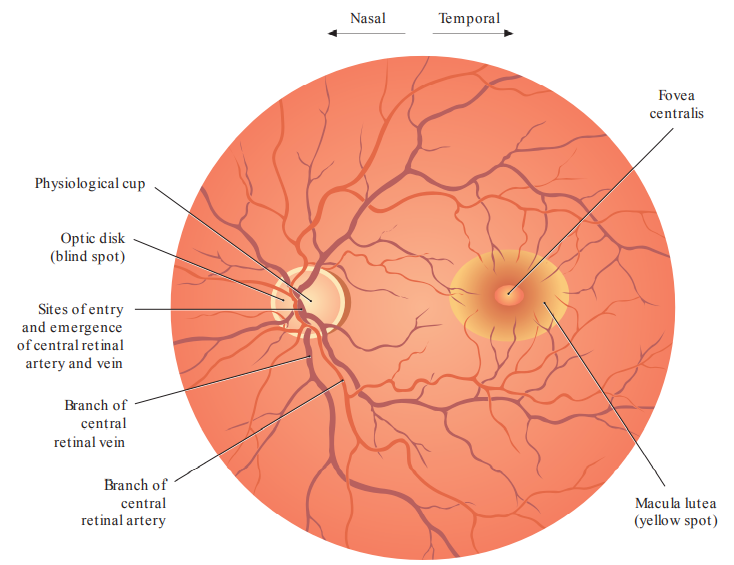 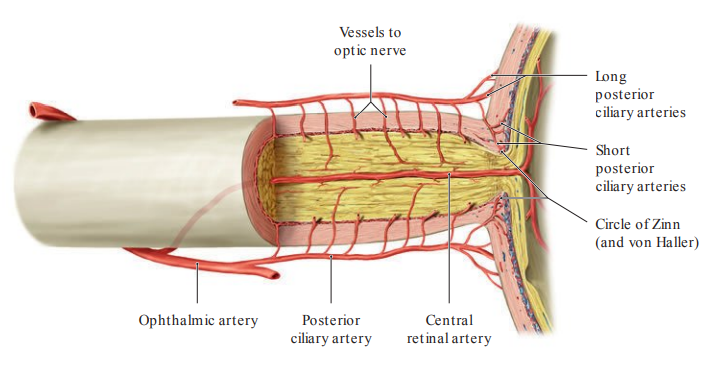 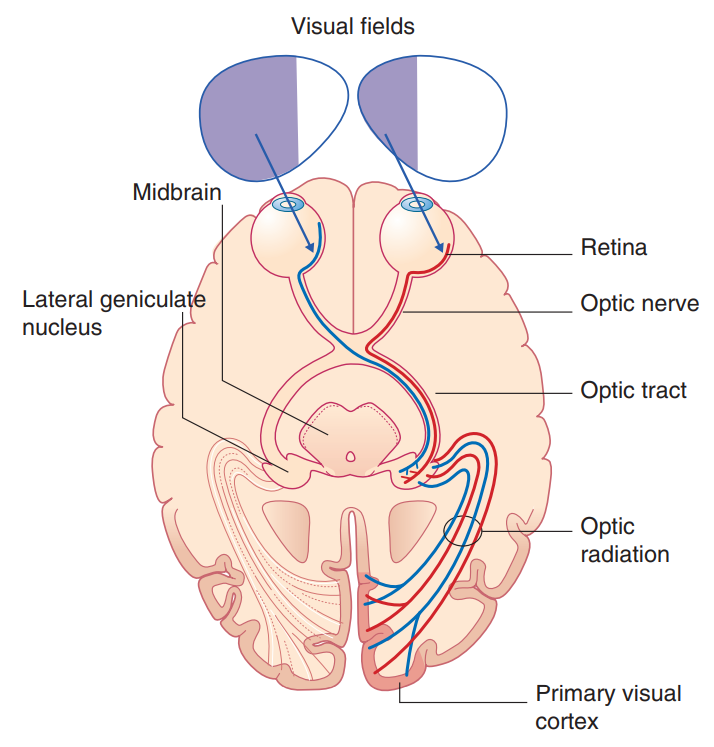 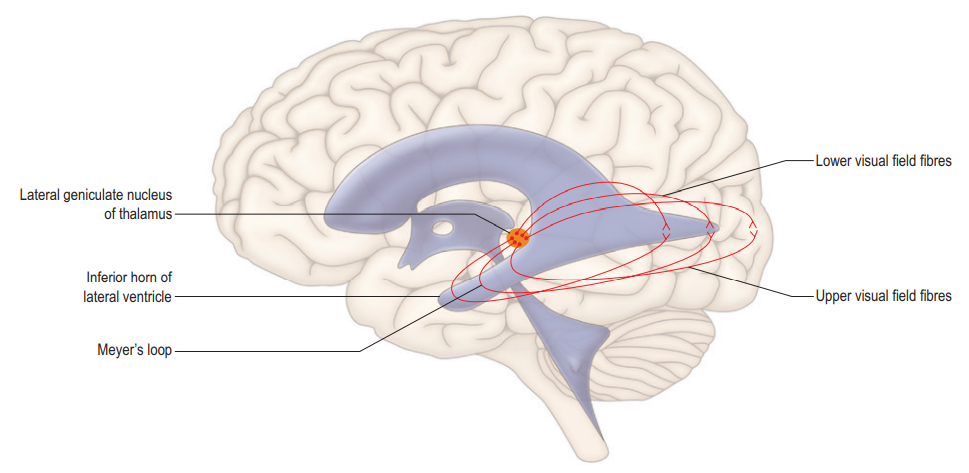 Odbočky ze zrakové dráhy
tvoří cca. 20% vláken
radix optica mesencephalica
radix optica hypothalamica 
- tractus retinohypothalamicus
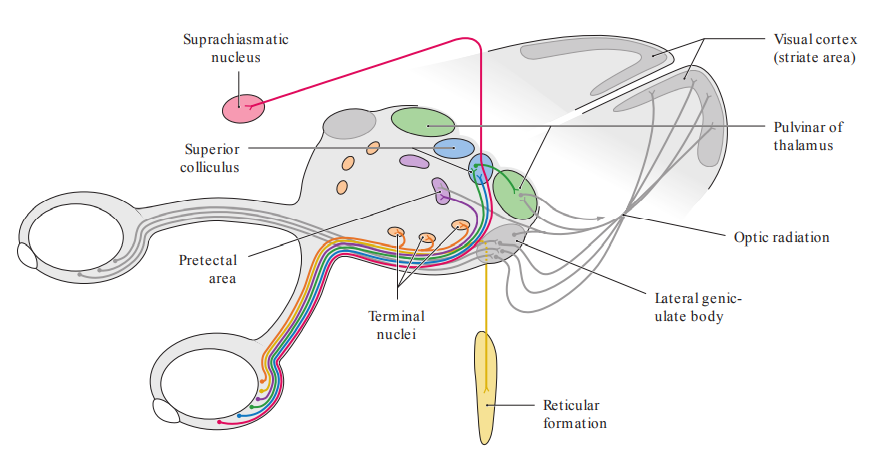 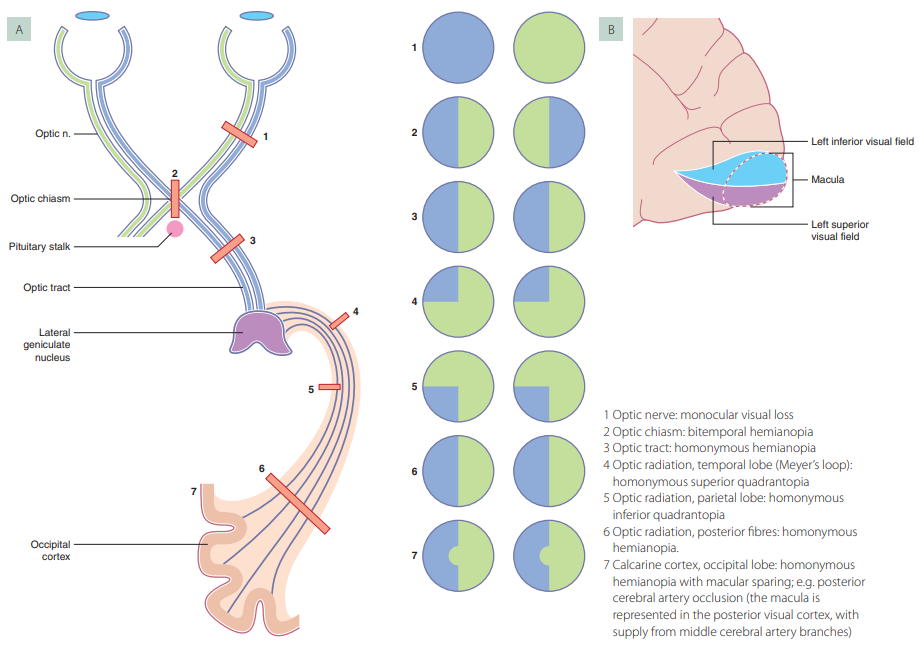 SYMPTOMATOLOGIE 
LÉZE N. II
amaurosis 
heteronymní hemianopsie
homonymní hemianopsie 
kvadrantopsie
skotom
fosféna
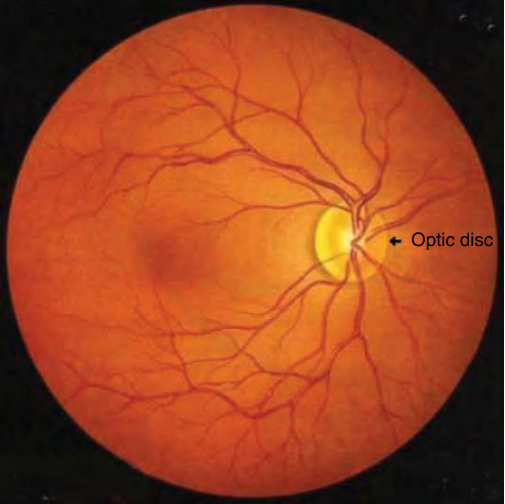 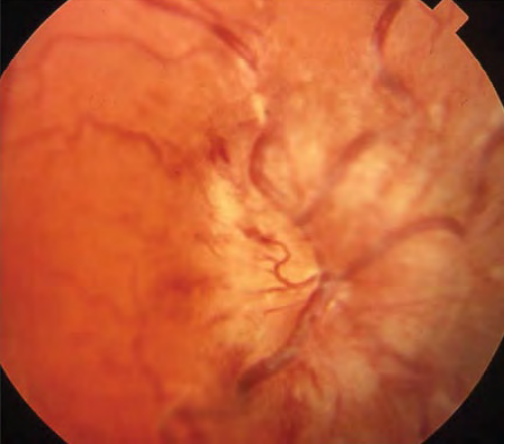 Fyziologický nález
Edém discus nervi optici
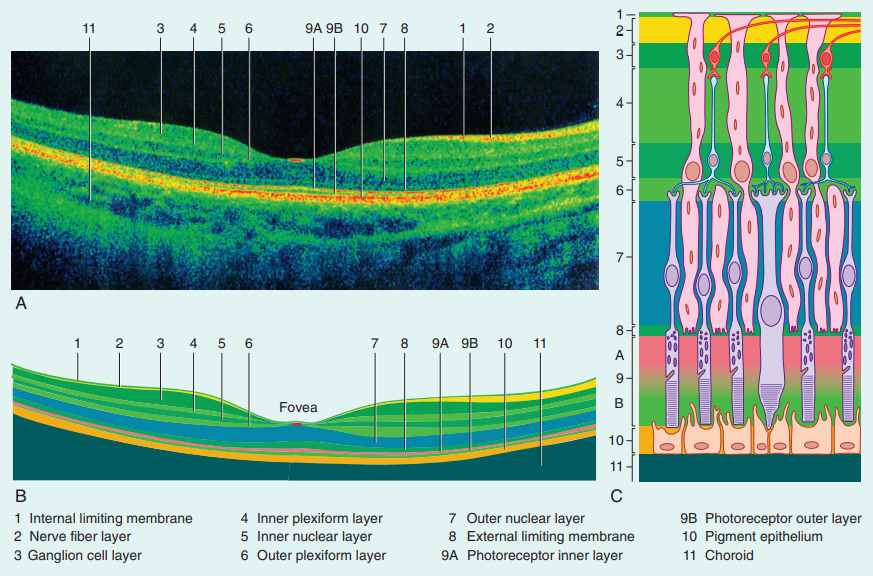 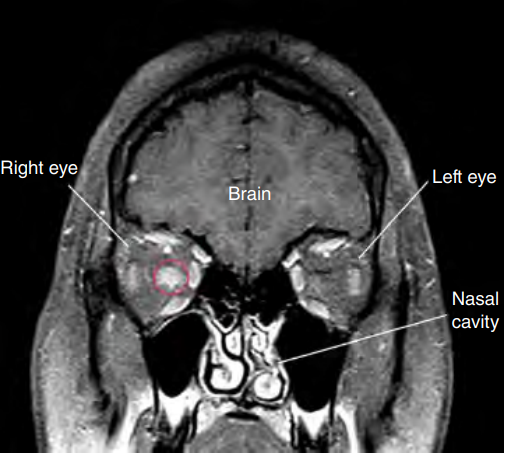 Optická koherenční tomografie – fyziologický nález
ZÁKLADY OKULOMOTORIKY I
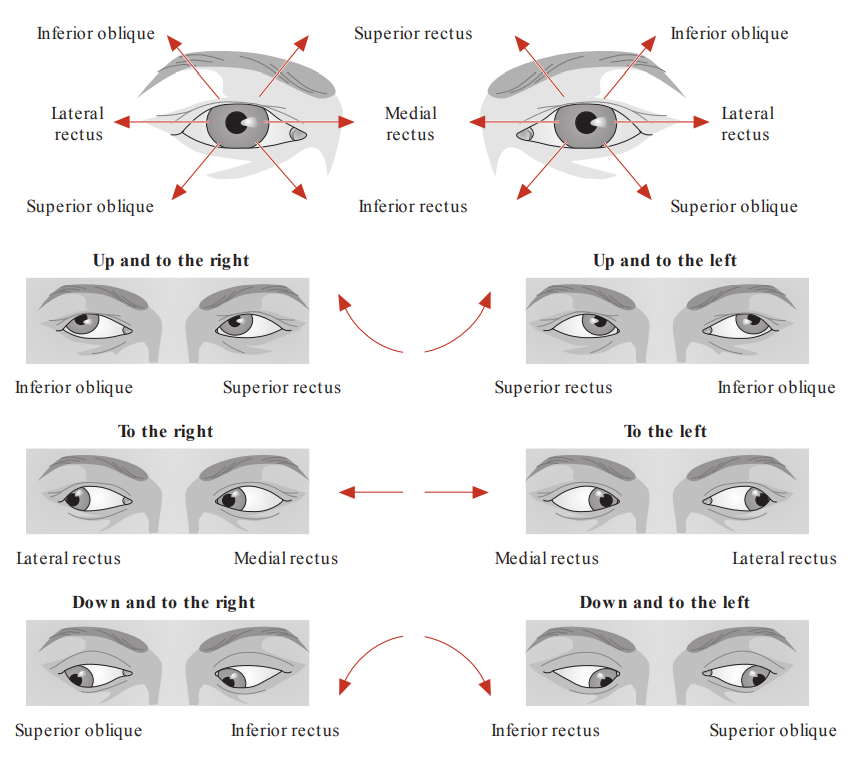 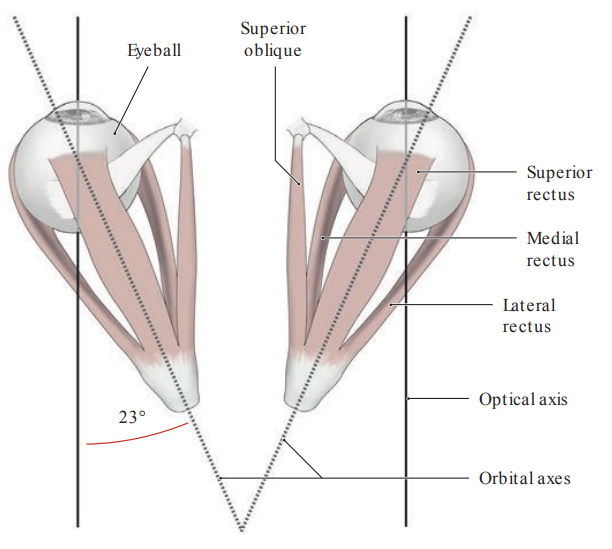 ZÁKLADY OKULOMOTORIKY II
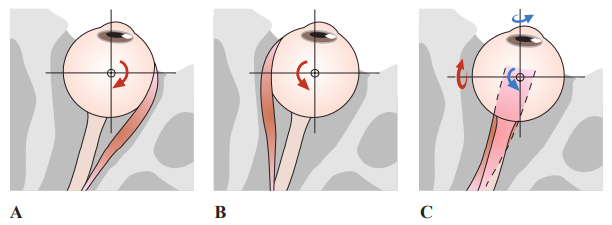 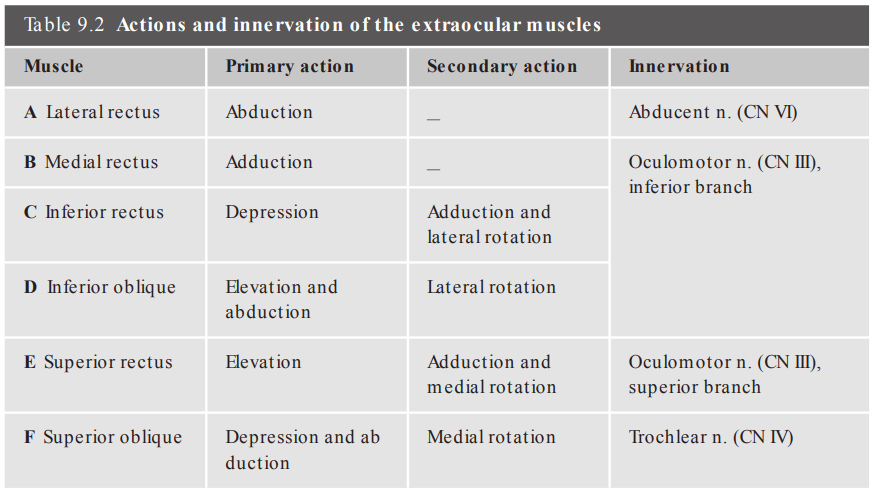 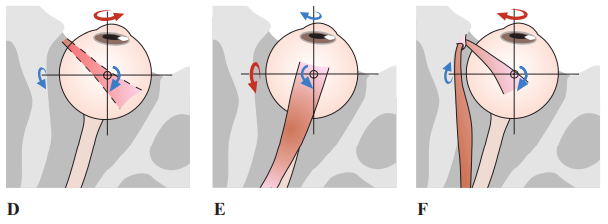 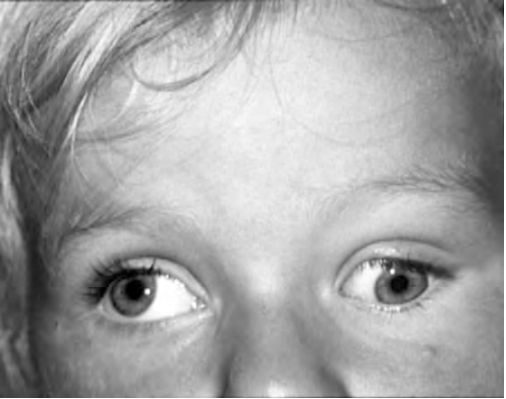 Nervus oculomotorius 
(n. III)
vystupuje z mesencephala v sulcus nervi oculomotorii ve fossa interpeduncularis
inervuje všechny okohybné svaly kromě m. obliquus superior a m. rectus lateralis 
přivádí také pregangliová parasympatická vlákna z nucleus parasympatikus n. III (Edinger-Westphali), 
      které po interpolaci v ganglion ciliare inervují m. sphincter pupillae (mióza) a m. ciliaris (akomodace)
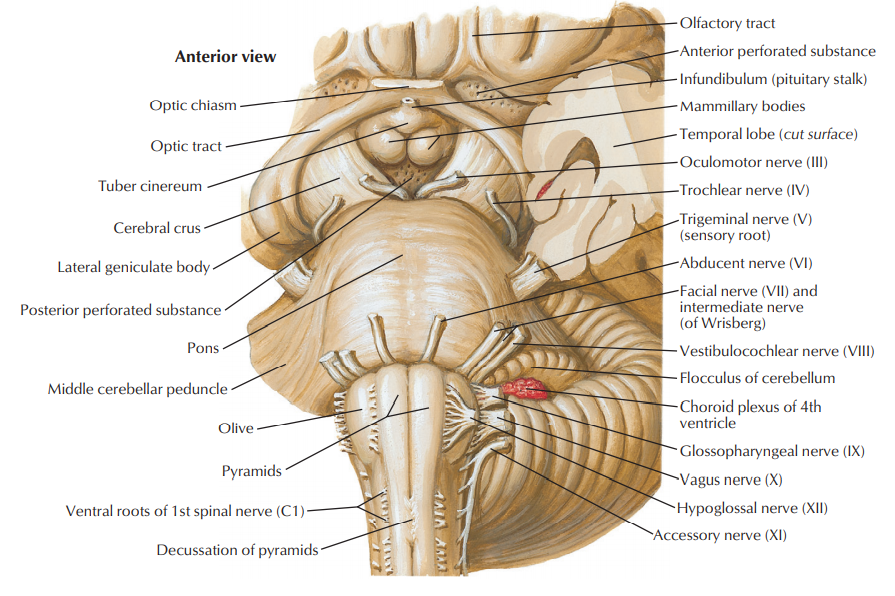 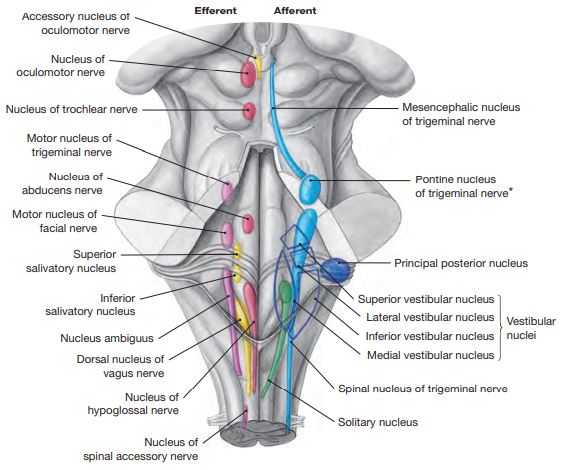 probíhá v subarachnoideálním prostoru (cisterna interpeduncularis) laterálně od ramus communicans posterior
dura mater proráží laterálně od processus clinoideus posterior a vstupuje do sinus cavernosus
CAVE: lése n. III při aneurysmatu ramus communicans posterior!
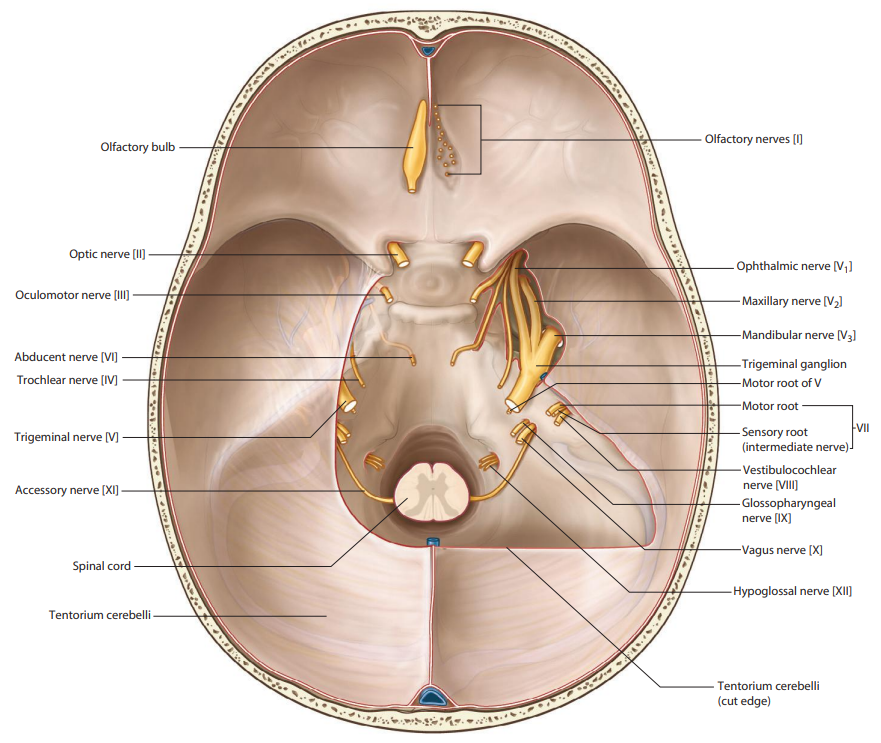 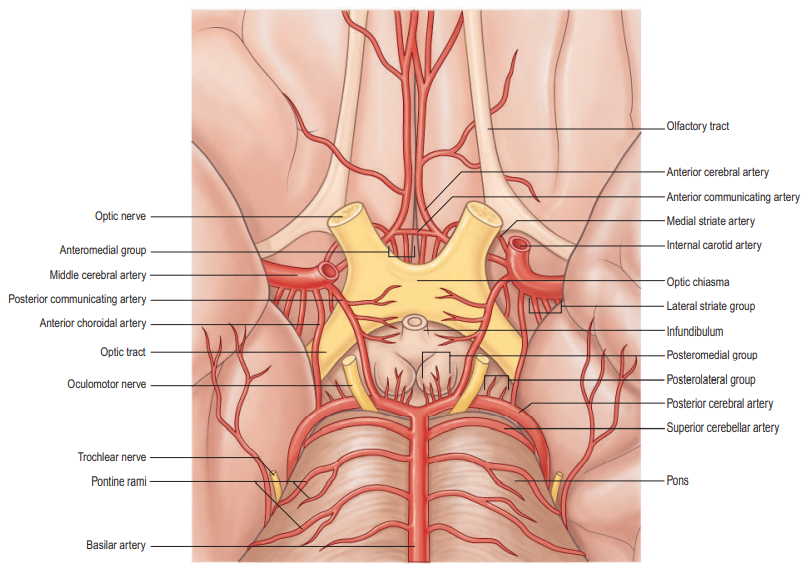 Za průběhu ve stěně sinus cavernosus: 
přijímá sympatické větvičky z plexus caroticus internus pro inervaci m. tarsalis superior
(ncl. intermediolateralis Th1-Th5 → ganglion cervicale superius → n. caroticus internus → plexus caroticus internus) 
předává proprioceptivní vlákna z inervovaných svalů do n. ophthalmicus → ncl. mesencephalicus n. V
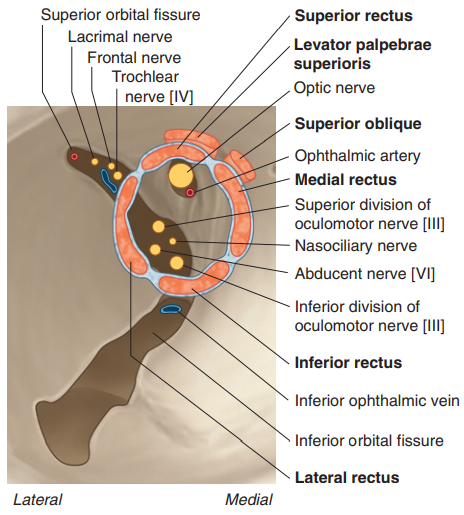 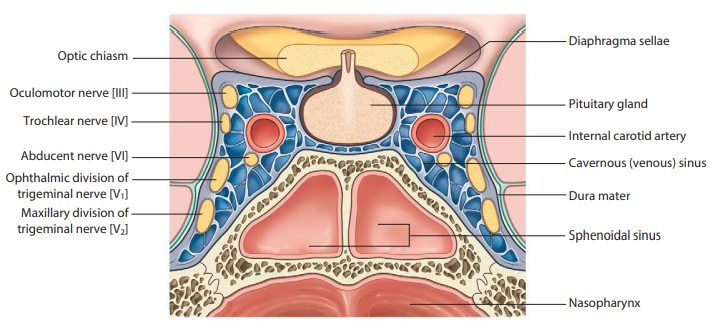 SYMPTOMATOLOGIE LÉZE N. III
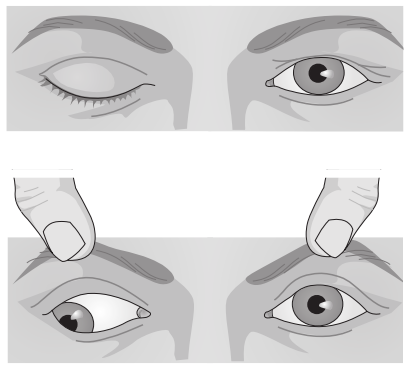 ptóza víčka
exotropie a hypotropie
paréza pohledu (výjimka laterálně a laterokraniálně)
diplopie 
mydriáza
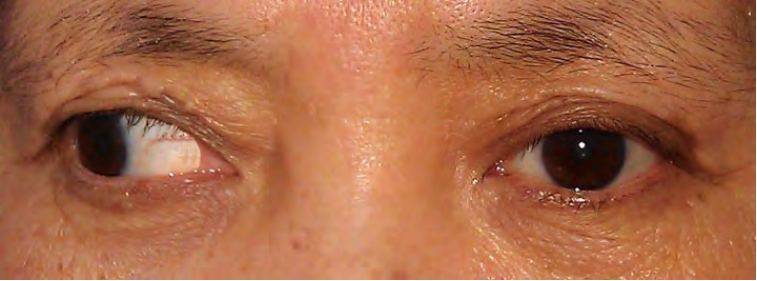 PŘEHLED VĚTVÍ N. OCULOMOTORIUS
1.  Ramus superior (inervace m. levator palpebrae superioris a m. rectus superior) 
rr. orbitales
2.  Ramus inferior (inervace m. rectus medialis, m. rectus inferior a m. obliquus inferior)
ramus ad ganglion ciliare / radix parasympathica (oculomotoria) ganglii ciliaris
nn. ciliares breves
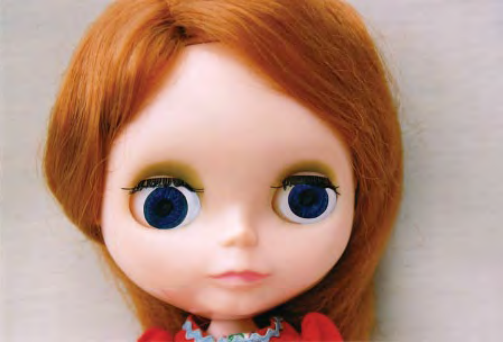 Nervus trochlearis (n. IV)
motorické jádro nucleus nervi trochlearis
jako jediný hlavový nerv vystupuje z dorzální strany mozkového kmene, vlákna se kříží
inervuje m. obliquus superior
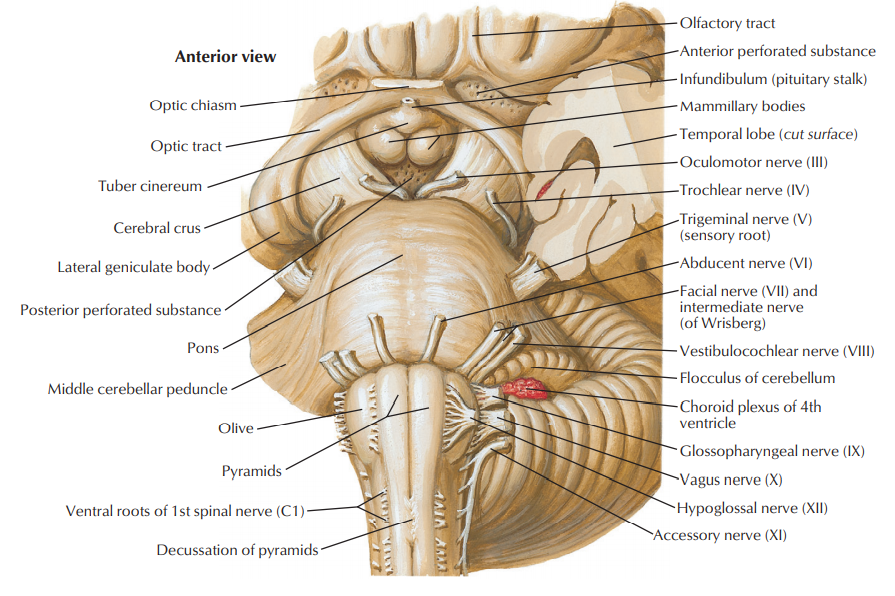 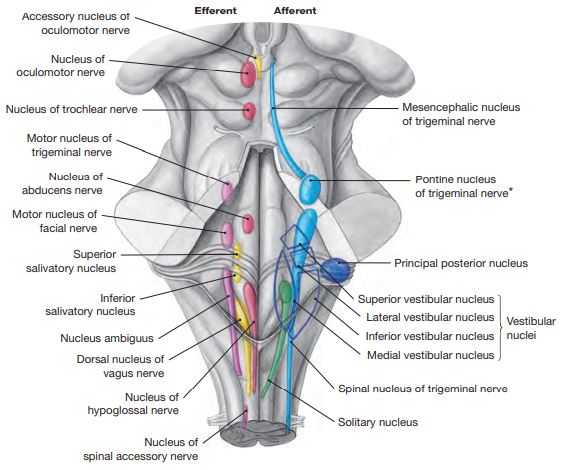 SYMPTOMATOLOGIE LÉZE N. IV
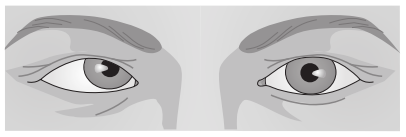 centrální (kontralaterálně) x periferní (ipsilaterálně)
endotropie a hypertropie
paréza pohledu mediokaudálně
diplopie
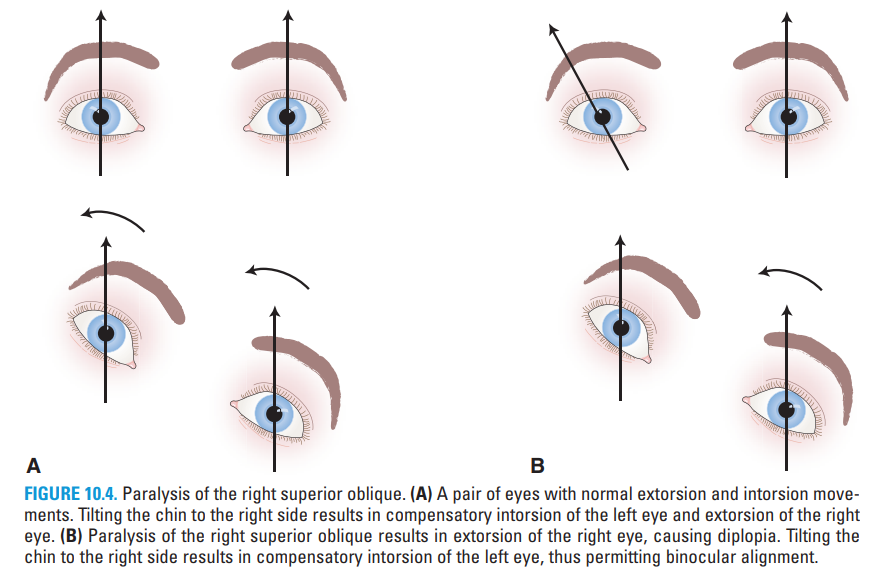 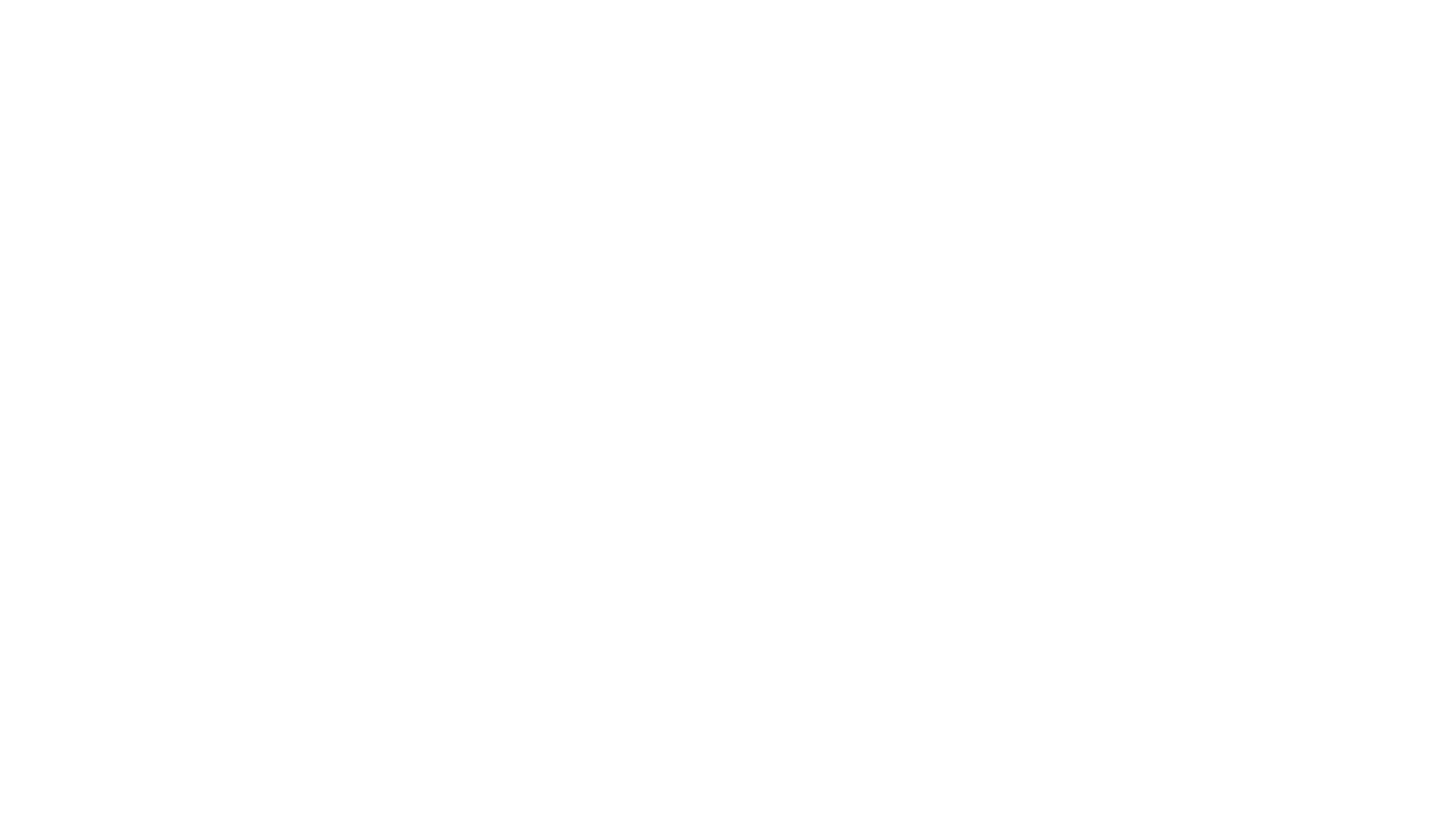 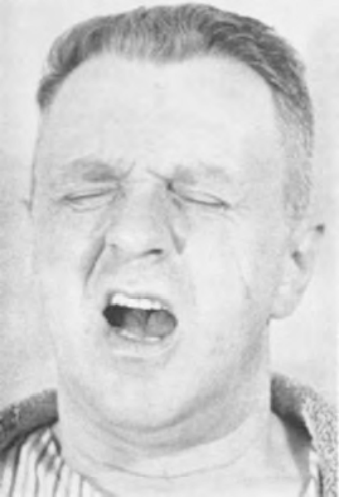 Nervus trigeminus (n. V)
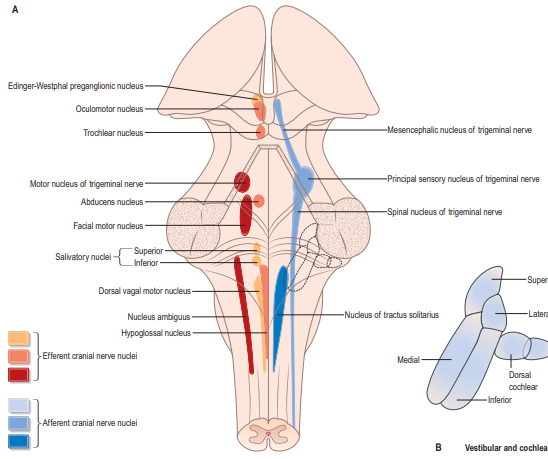 nejmohutnější z hlavových nervů 
smíšený nerv s rozsáhlým komplexem jader
1. Nucleus motorius nervi trigemini (masticatorius)
branchiomotorické jádro pro svaly 1. žaberního oblouku 
    (žvýkací svaly, m. mylohyoideus, venter anterior m. digastrici,
    m. tensor tympani, m. tensor veli palatini)

2. Nucleus principalis (pontinus) nervi trigemini 
somatosenzorické jádro pro diskriminační čití, propriocepci, 
    hmat a vibrace

3. Nucleus spinalis nervi trigemini 
somatosenzorické jádro pro vnímání chladu, tepla, bolesti 
    a části propriocepce z n. V, VII, IX, X 

4. Nucleus mesencephalicus nervi trigemini 
ganglion tvořené pseudounipolárními neurony přijímající 
    propriocepci z periodontia zubů, tvrdého patra, čelistního 
    kloubu a také z okohybných, žvýkacích a mimických svalů 
    a svalů jazyka
vystupuje ve střední části pontu 
dostává se do prohlubně na hrotu pyramidy (impressio trigemini), 
      kde se nachází mezi 2 listy dura mater ganglion trigeminale
      (semilunare, Gasseri)
radix motoria (portio minor trigemini) ganglion podbíhá 
      a spojuje se přímo s n. mandibularis
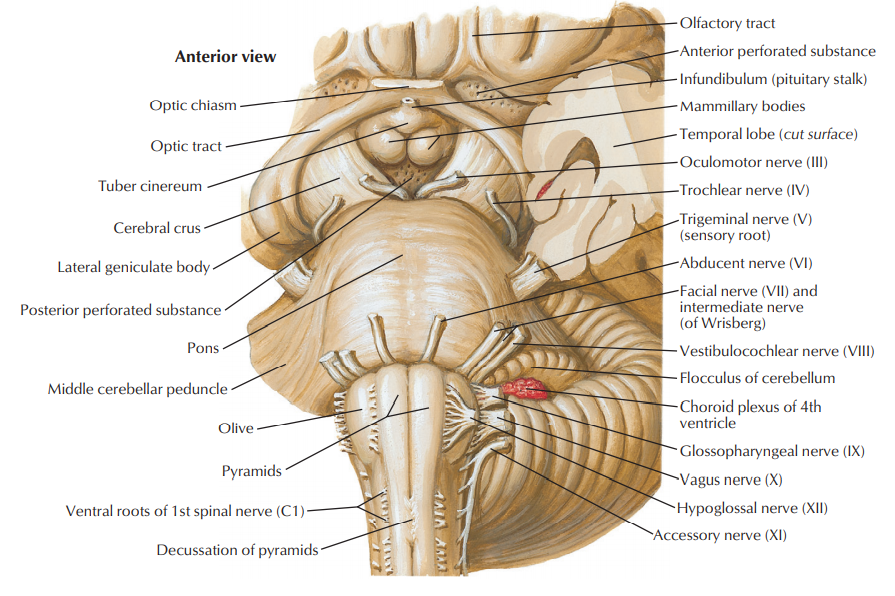 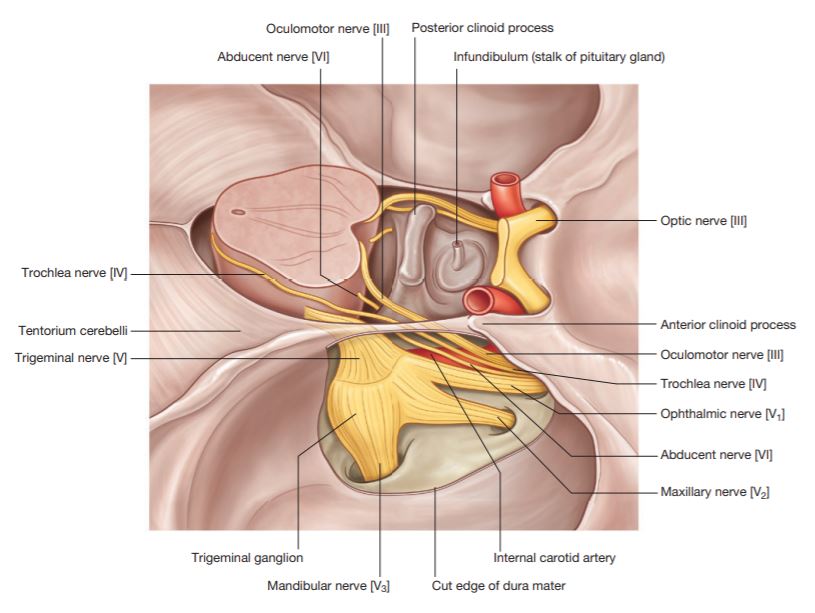 Nervus ophthalmicus
1. větev trojklaného nervu 
nejmediálnější větev z ganglion trigeminale
probíhá v laterální stěně sinus cavernosus 

somatosenzoricky zásobuje: 
očnici a její periost, bulbus oculi a slznou žlázu
spojivku v rozsahu horního víčka 
kůži hrotu a hřbetu nosu, horního víčka 
     a čela po interaurikulární čáru 
sliznici cellulae ethmoidales, sinus
      sphenoidalis a přední části nosní dutiny
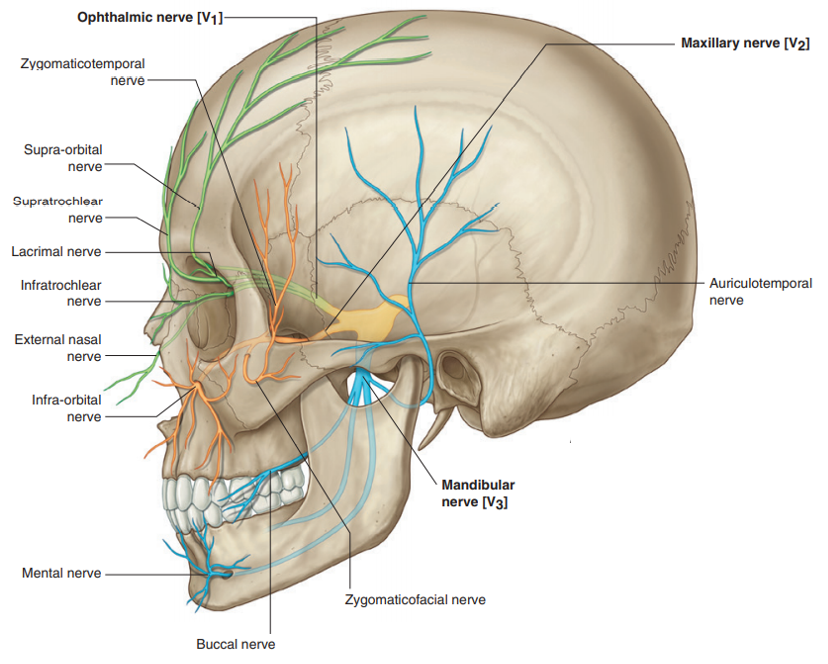 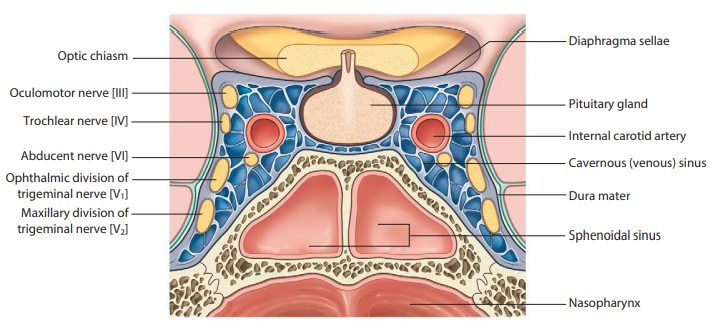 Nervus ophthalmicus
ve fissura orbitalis superior se dělí na: 
nervus frontalis 
nervus lacrimalis 
nervus nasociliaris
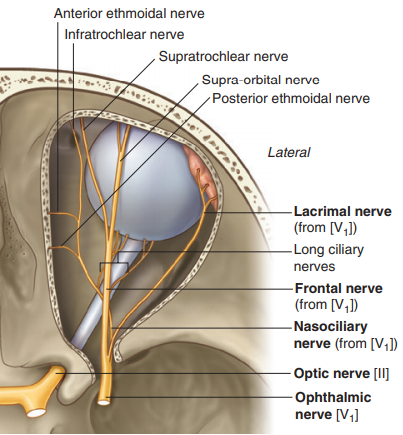 Nervus frontalis
n. supraorbitalis 
          → r. medialis 
          → r. lateralis
n. supratrochlearis
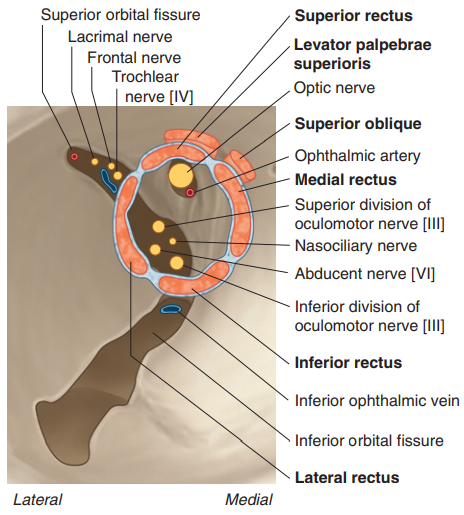 Nervus lacrimalis 
r. communicans cum nervo zygomatico
Nervus nasociliaris
r. communicans cum ganglio ciliari
nn. ciliares longi 
n. ethmoidalis posterior 
n. ethmoidalis anterior
          → rr. nasales 
          → r. nasalis externus
Nervus ophthalmicus
nervus lacrimalis kromě somatosenzorické inervace laterální strany horního víčka vede i autonomní vlákna 
      pro glandula lacrimalis
      (plexus caroticus internus → n. petrosus profundus → n. canalis pterygoidei → rr. ganglionares → n. zygomaticus → 
        r. communicans cum nervo zygomatico → n. lacrimalis)
       (n. VII → n. petrosus major → n. canalis pterygoidei → ganglion pterygopalatinum → rr. ganglionares → n. zygomaticus → 
        r. communicans cum nervo zygomatico → n. lacrimalis)
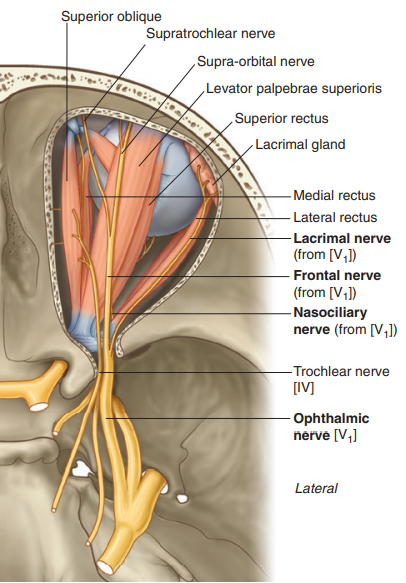 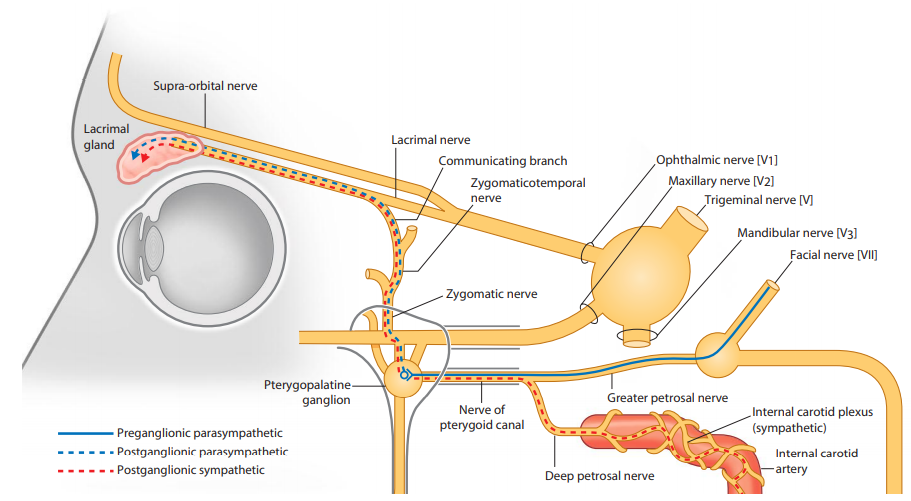 Korneální reflex (trigeminofaciální)
diferenciální diagnostika bulbárního vs. pseudobulbárního syndromu
hyperreflexe: supranukleární poškození tractus corticobulbaris 
hypo/areflexe: poškození n. spinalis n. V, n. nervi VII, 
	               intrapontinních vláken nebo kmenů n. V / n. VII
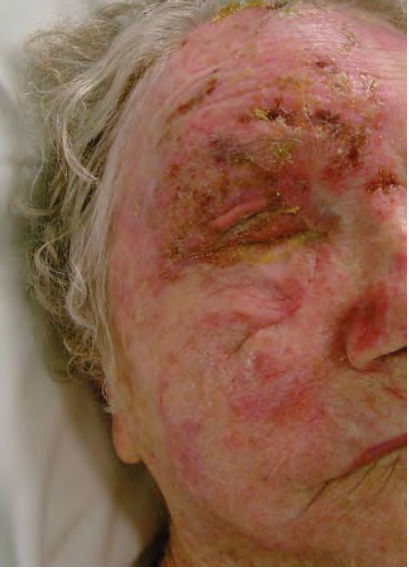 Herpes zoster ophthalmicus
PŘEHLED VĚTVÍ N. OPHTHALMICUS
1.  Ramus meningeus recurrens / ramus tentorius (tentorii) 
2.  Nervus lacrimalis 
r. communicans cum nervo zygomatico
3.  Nervus frontalis 
n. supraorbitalis
r. lateralis 
r. medialis
n. supratrochlearis
4.  Nervus nasociliaris 
r. communicans cum ganglio ciliari (radix sensoria / nasociliaris ganglii ciliaris)
nn. ciliares longi 
n. ethmoidalis posterior 
r. meningeus anterior
n. ethmoidales anterior 
rr. nasales interni 
rr. nasales laterales 
rr. nasales mediales 
r. nasalis externus
n. infratrochlearis 
rr. palpebrales
Nervus maxillaris
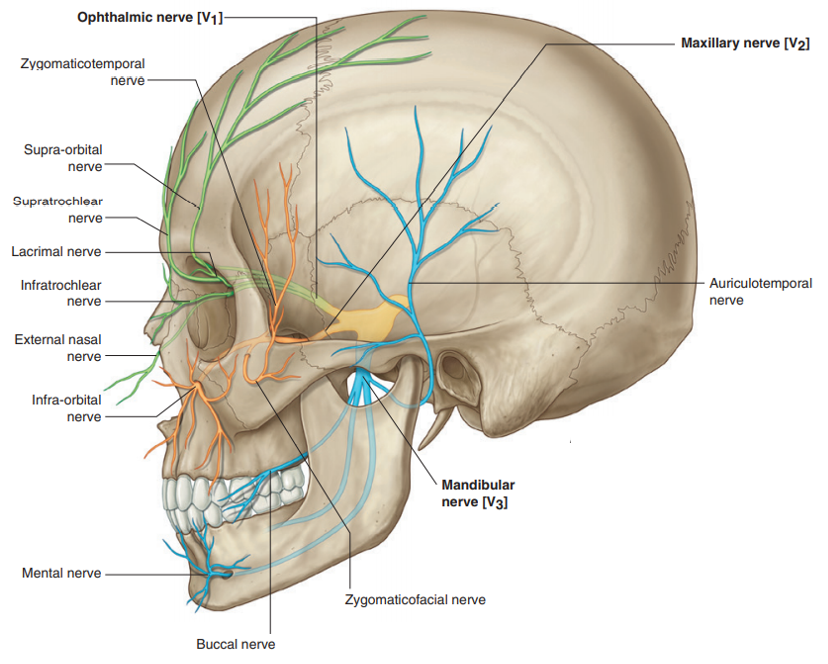 2. větev trojklaného nervu 
probíhá v laterální stěně sinus cavernosus, 
      přechází přes foramen rotundum do fossa
      pterygopalatina, kde se větví 

somatosenzoricky zásobuje: 
dura mater ve fossa cranii media
kůži tváře od oční štěrbiny po ústní štěrbinu
sliznici horní poloviny tváře
sliznici sinus maxillaris, zadních 2/3 nosní dutiny 
sliznici patra, isthmus faucium, nasopharyngu
     a přilehlou část Eustachovy trubice
horní čelist a horní zuby
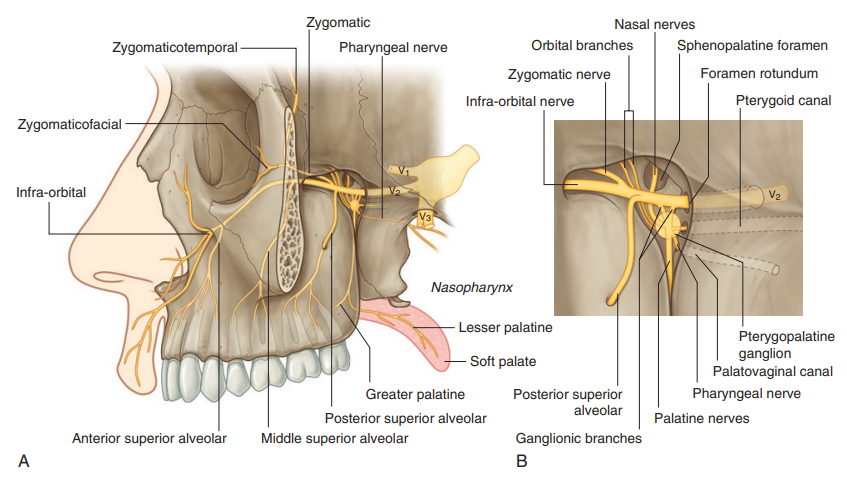 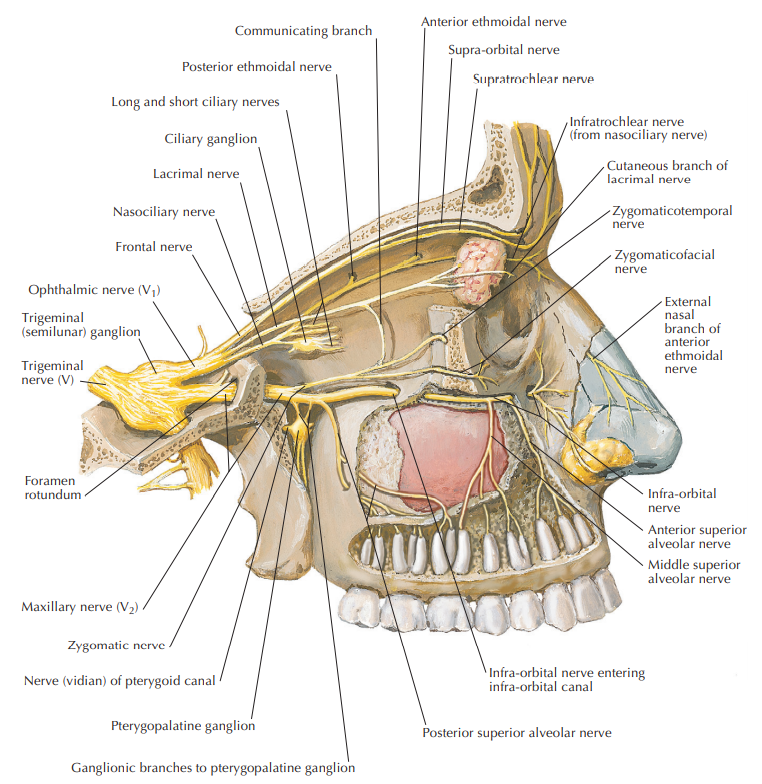 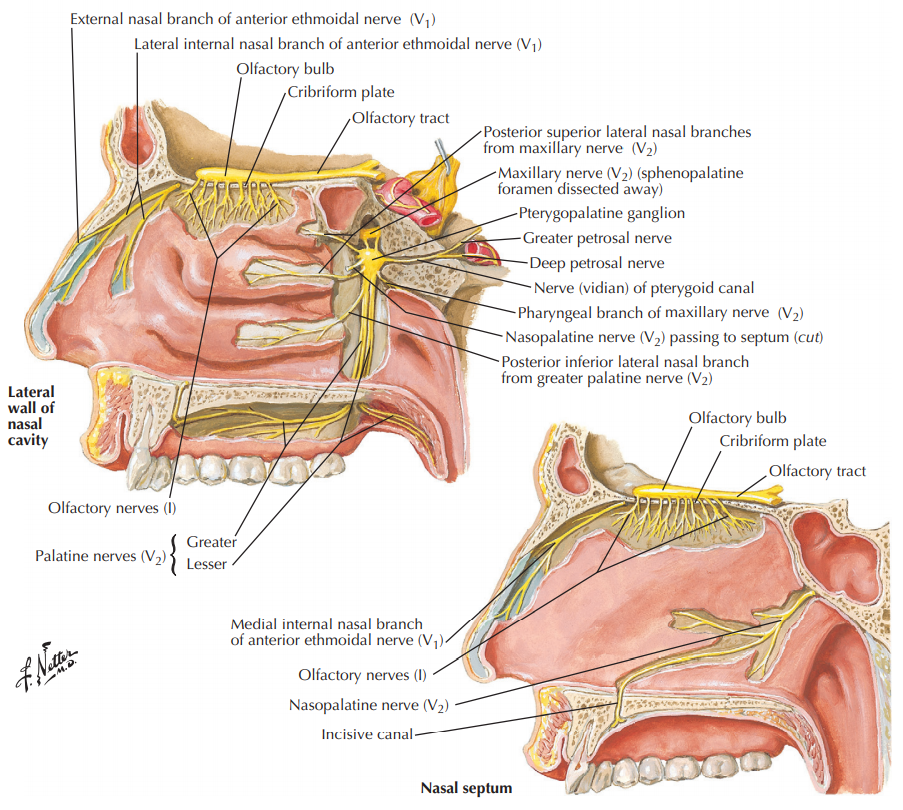 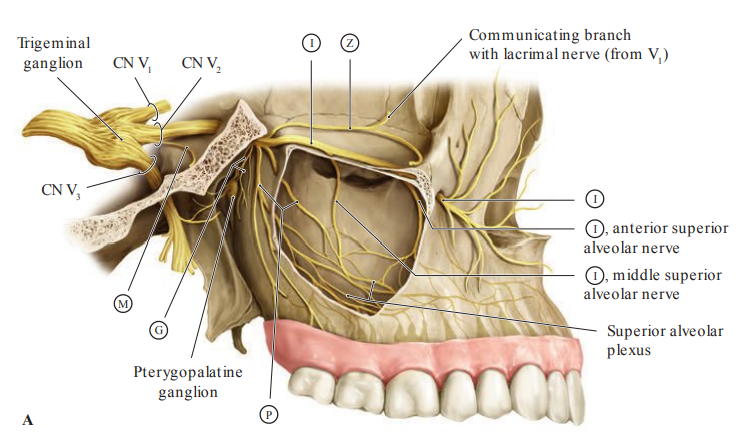 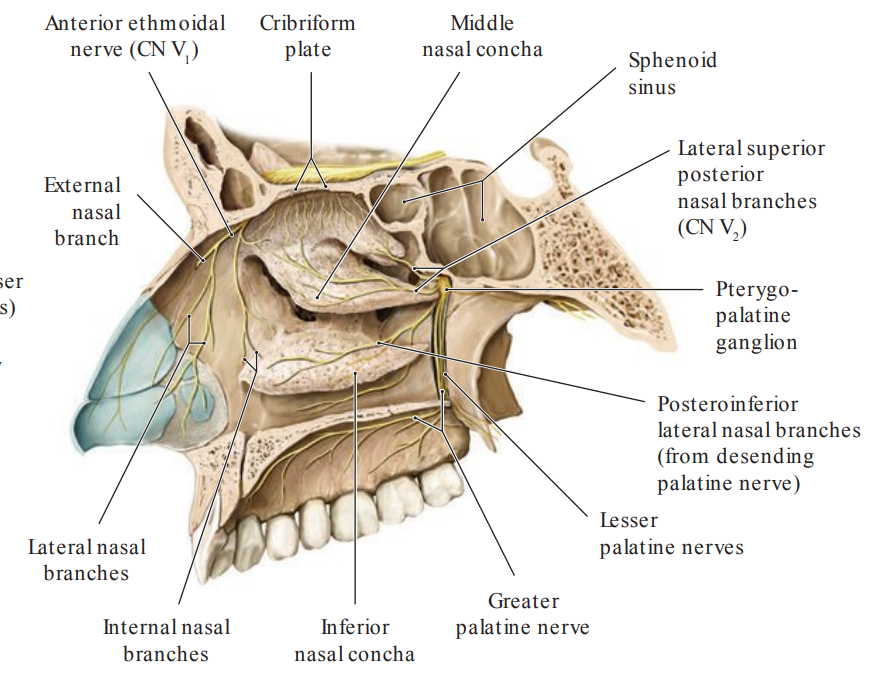 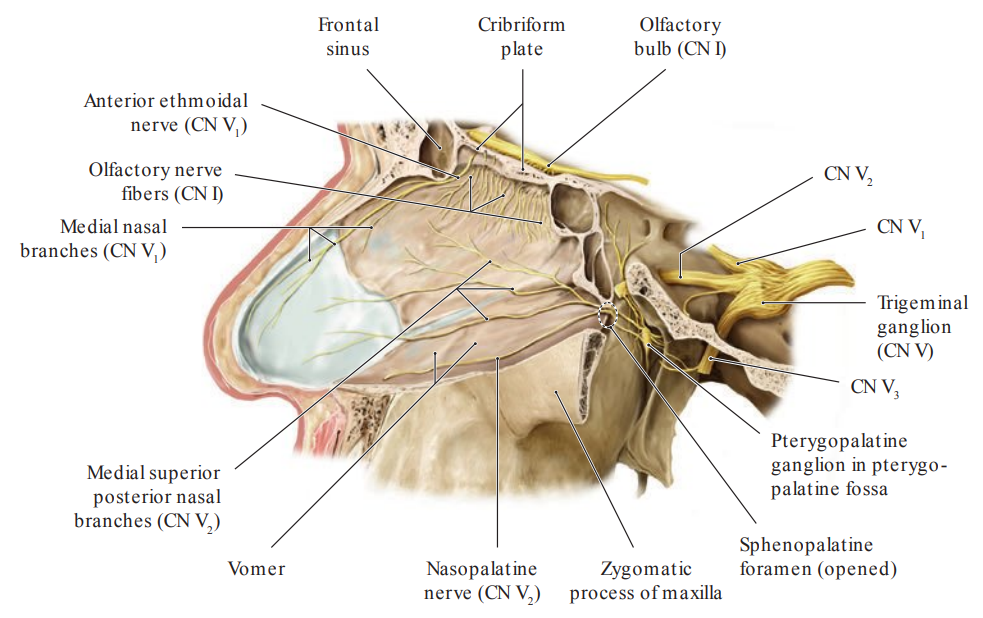 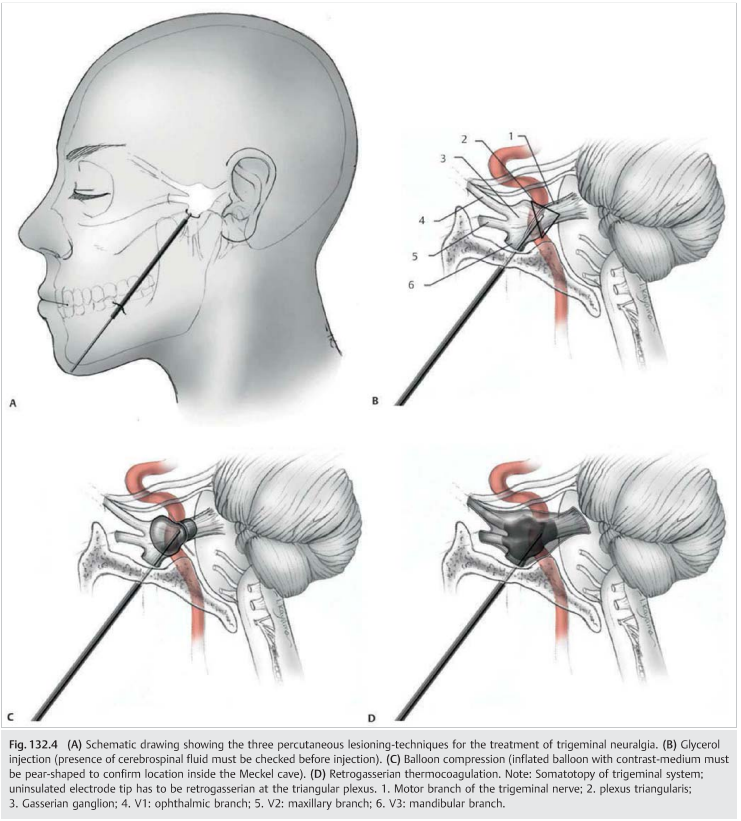 Perkutánní zákroky na ganglion Gasseri
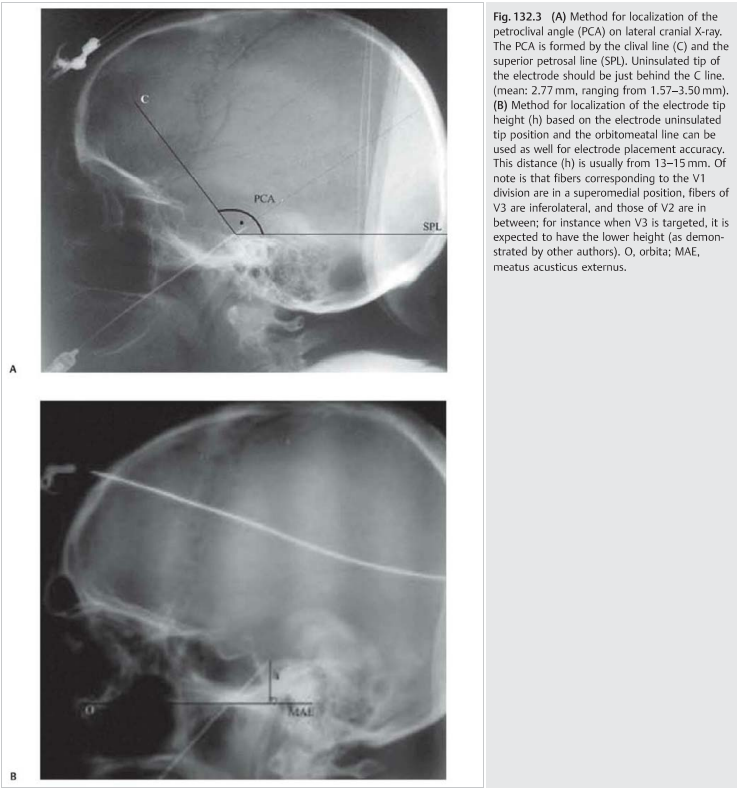 Neurochirurgická dekomprese kmene n. V
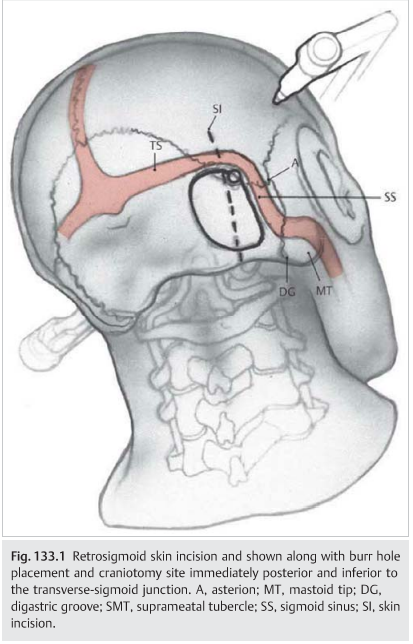 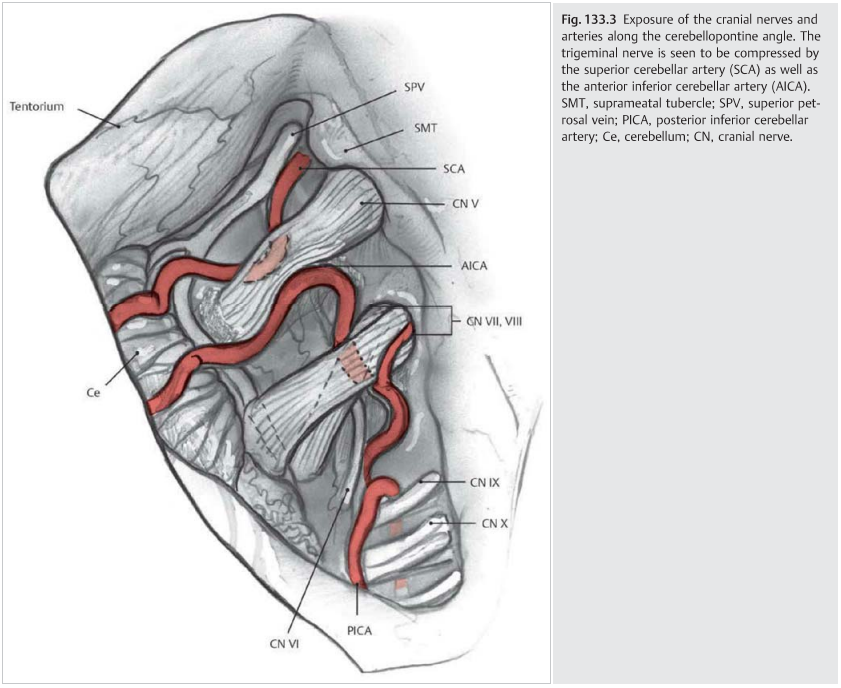 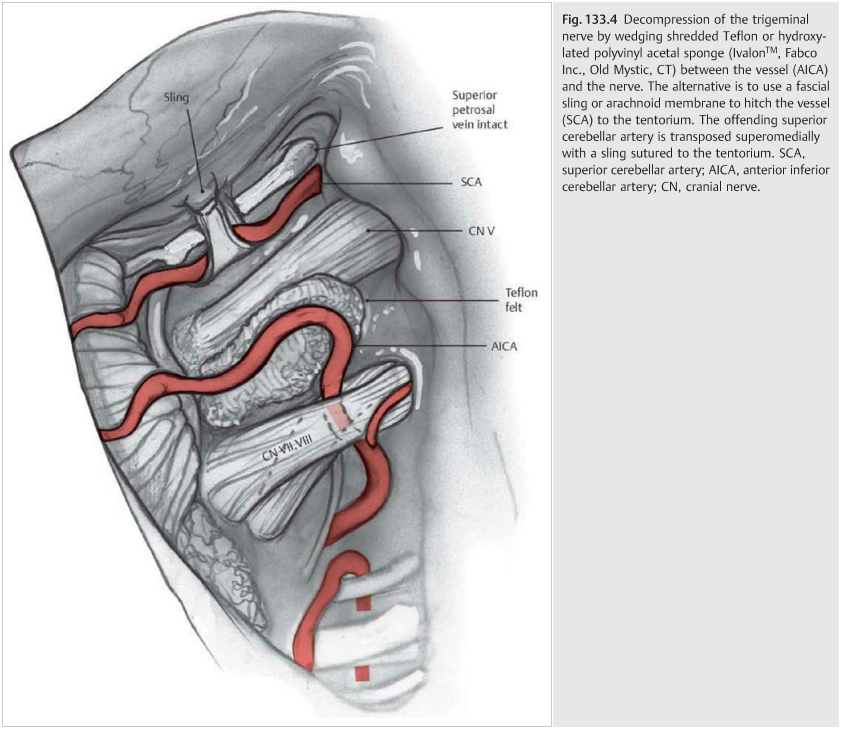 PŘEHLED VĚTVÍ N. MAXILLARIS
1.  R. meningeus 
2.  Rr. ganglionares ad ganglion pterygopalatinum / radix sensoria ganglii pterygopalatini
rr. orbitales 
rr. nasales posteriores superiores laterales 
rr. nasales posteriores superiores mediales 
n. nasopalatinus (incisivus) 
n. pharyngeus 
n. palatinus major 
rr. nasales posteriores inferiores
nn. palatini minores 
rr. tonsillares
3.  N. zygomaticus 
r. communicans cum nervo lacrimali
r. zygomaticotemporalis 
r. zygomaticofacialis 
4.  N. infraorbitalis
rr. alveolares superiores posteriores 
r. alveolaris superior medius 
rr. alveolares superiores anteriores 
plexus dentalis superior
rr. dentales superiores 
rr. gingivales superiores
rr. palpabrales inferiores 
rr. nasales externi 
rr. nasales interni 
rr. labiales superiores
Nervus mandibularis
3. větev trojklaného nervu 
nejlaterálnější větev z ganglion trigeminale
přijímá radix motoria
přechází přes foramen ovale do fossa 
      infratemporalis, kde se záhy větví 

somatosenzoricky zásobuje:
dura mater v okolí zadních větví a. meningea
     media 
kůži v regio temporalis a kolem mandibuly
sliznici dolní poloviny tváře, isthmus faucium,
      tonsilla palatina a spodiny ústní 
sliznici předních 2/3 jazyka 
mandibulu a dolní zuby

branchiomotoricky zásobuje: 
žvýkací svaly (m. masseter, m. temporalis, 
     m. pterygoideus medialis et lateralis) 
m. mylohyoideus, venter anterior m. digastrici
m. tensor tympani, m. tensor veli palatini
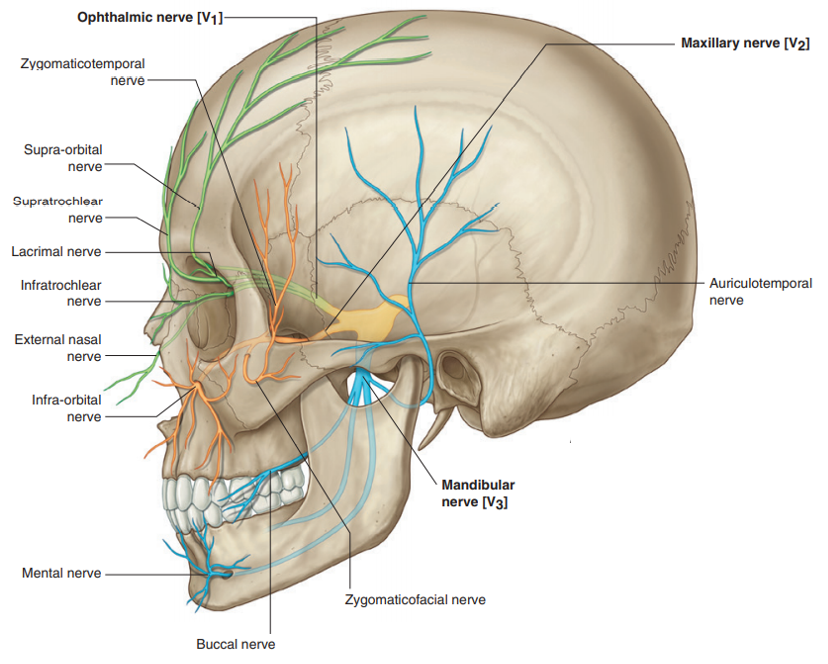 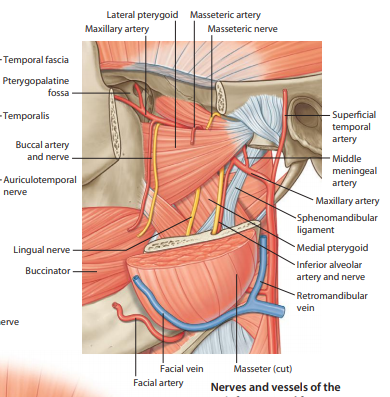 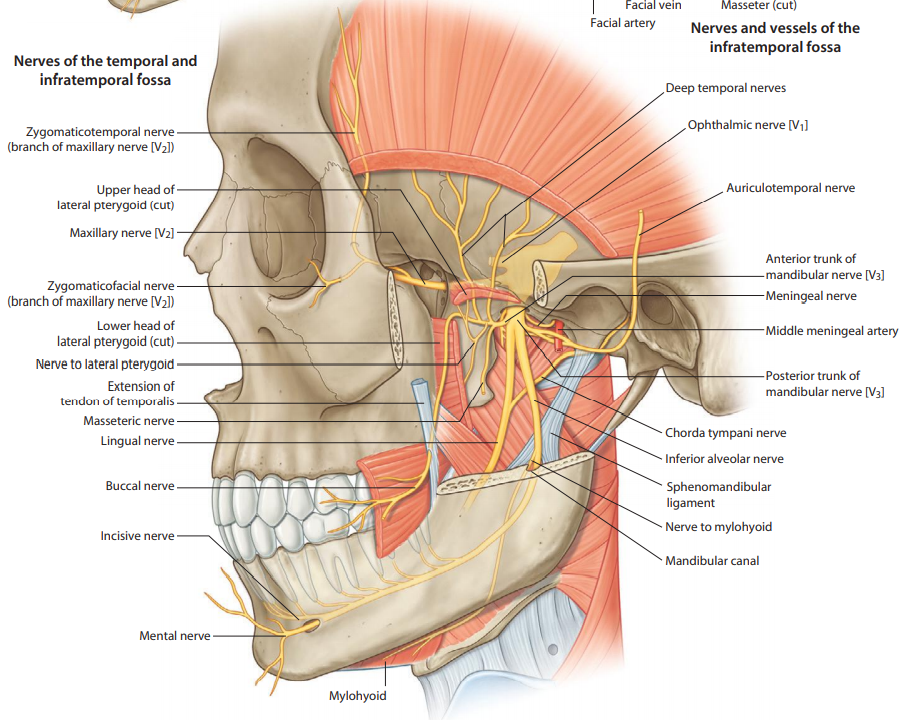 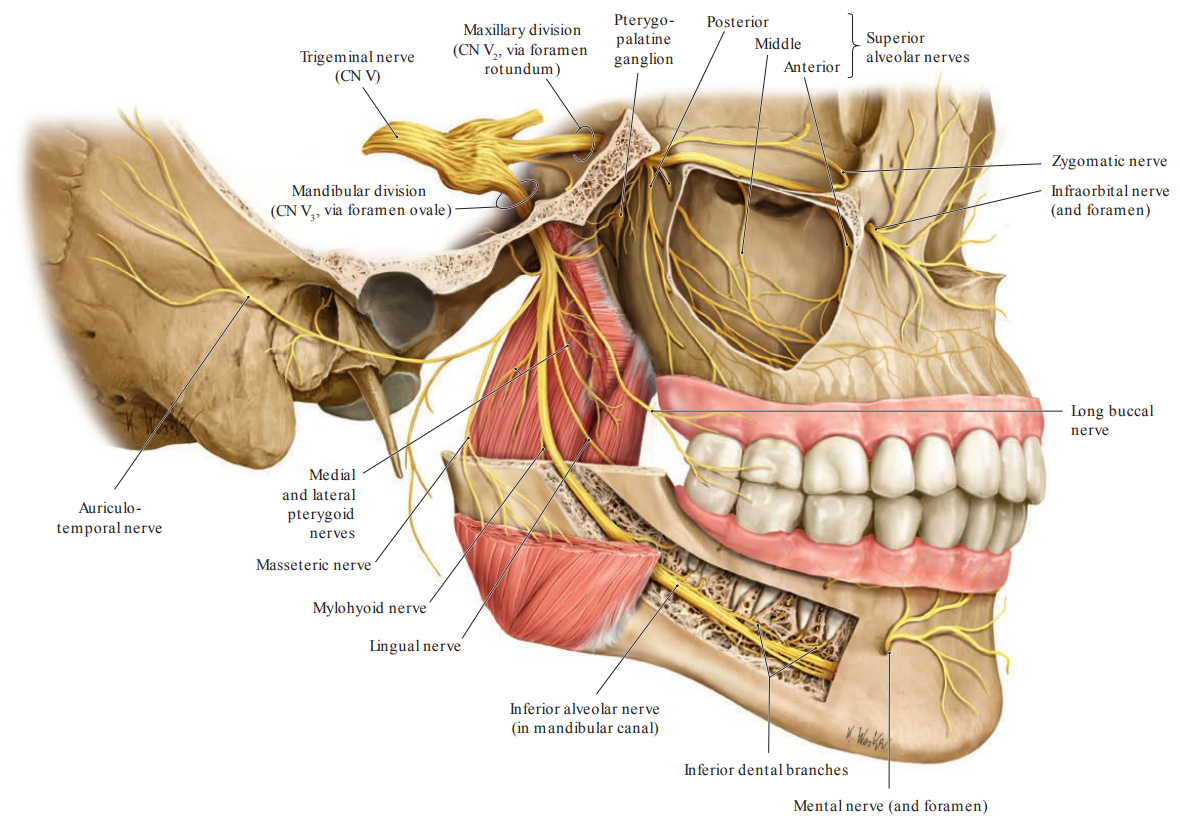 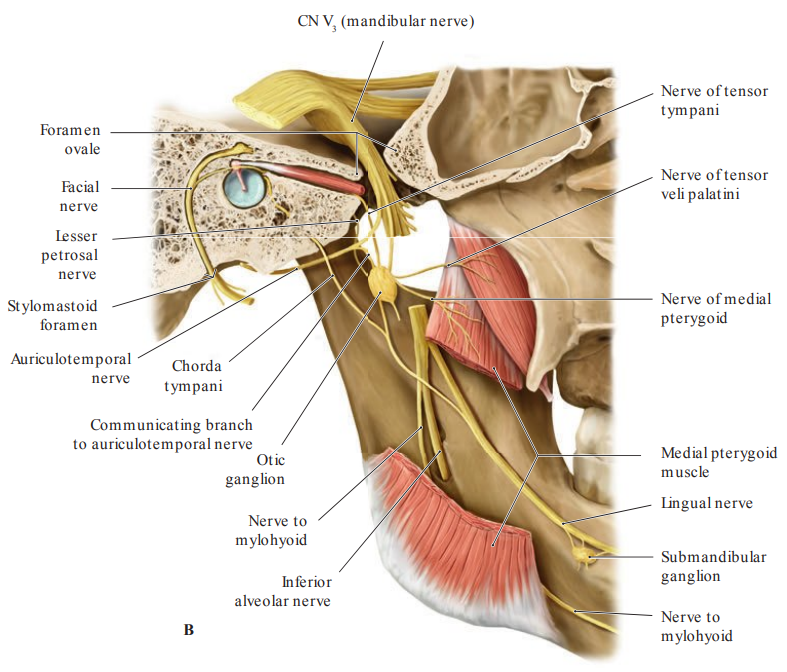 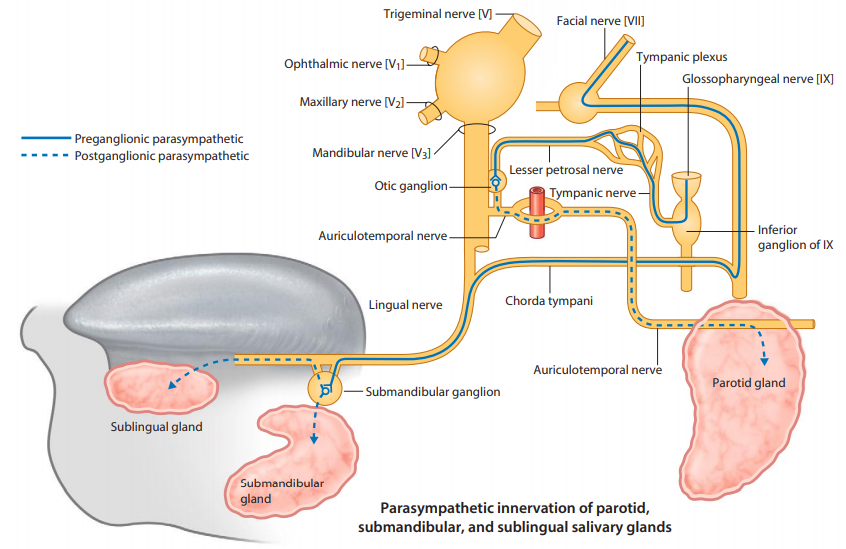 Masseterový reflex
diferenciální diagnostika bulbárního vs. pseudobulbárního syndromu
hyperreflexe: supranukleární poškození tractus corticobulbaris 
hypo/areflexe: poškození n. mesencephalicus n. V, n. motorius n. V, 
	               intrapontinních vláken nebo kmene n. V
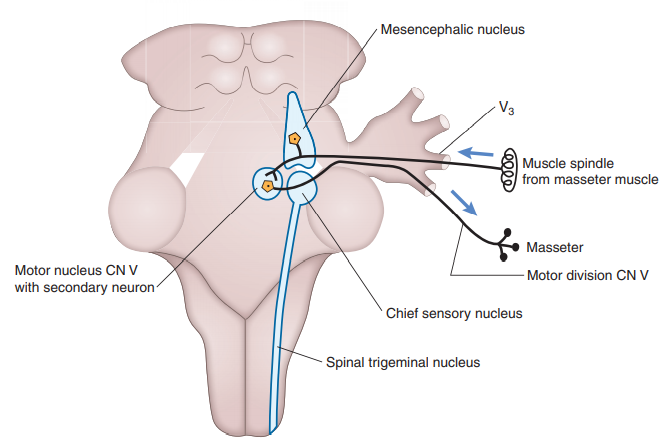 PŘEHLED VĚTVÍ N. MANDIBULARIS
1.   Ramus meningeus (nervus spinosus) 
2.   Nervus pterygoideus medialis 
3.   Rami ganglionares ad ganglion oticum / radix sensoria ganglii otici 
4.   Nervus musculi tensoris veli palatini 
5.   Nervus musculi tensoris tympani 
6.   Nervus massetericus 
7.   Nervi temporales profundi 
8.   Nervus pterygoideus lateralis 
9.   Nervus buccalis 
10. Nervus auriculotemporalis 
n. meatus acustici externi 
rr. membranae tympani 
rr. parotidei 
rr. communicantes cum nervo faciali 
nn. auriculares anteriores 
rr. temporales superficiales
11. Nervus lingualis 
rr. isthmi faucium 
rr. communicantes cum nervo hypoglosso
chorda tympani
n. sublingualis 
rr. linguales 
rr. ganglionares ad ganglion submandibulare / radix sensoria ganglii submandibularis
rr. ganglionares ad ganglion sublinguale / radix sensoria ganglii sublingualis
12. Nervus alveolaris inferior
n. mylohyoideus 
plexus dentalis inferior 
rr. dentales inferiores 
rr. gingivales inferiores
n. mentalis 
rr. mentales 
rr. labiales inferiores
rr. gingivales
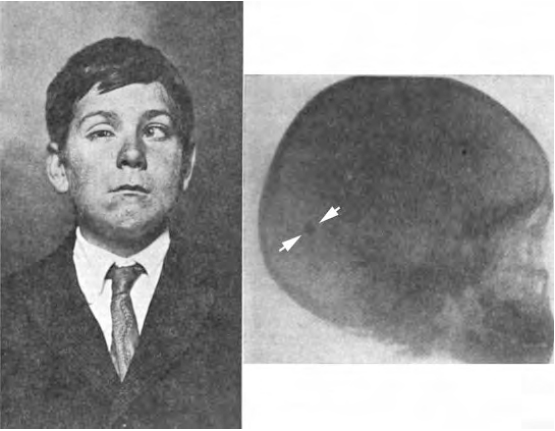 Nervus abducens (n. VI)
motorické jádro v pons Varoli
vystupuje v sulcus bulbopontinus mediálně od n. VII
motoricky inervuje m. rectus lateralis
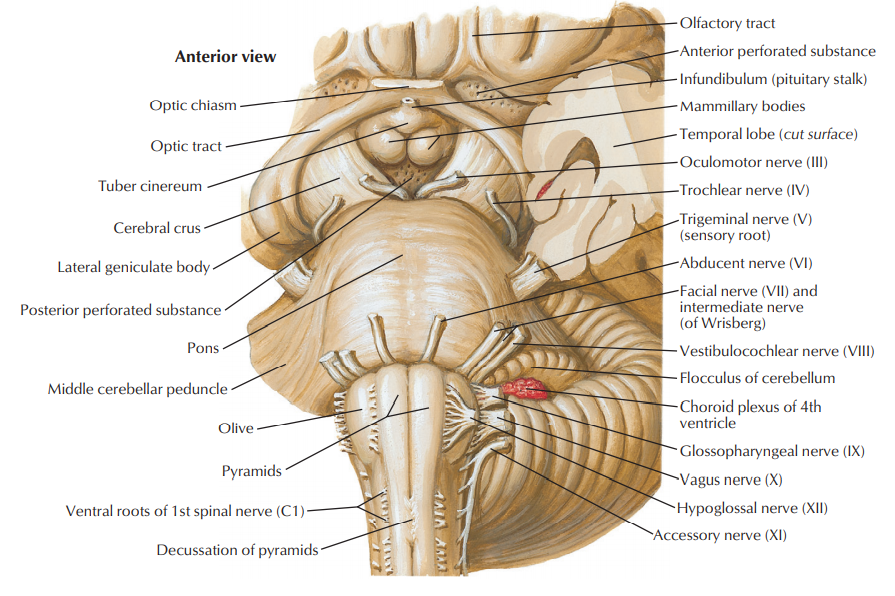 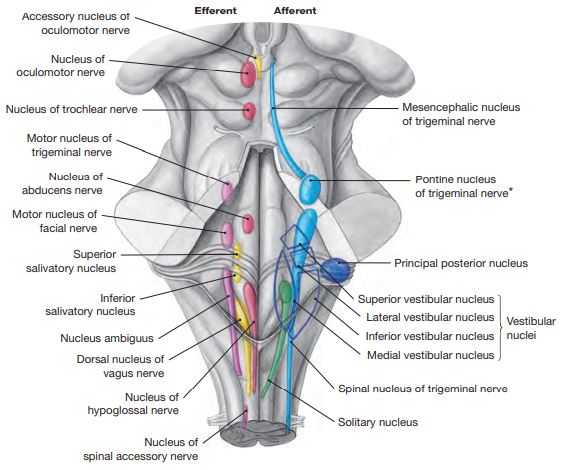 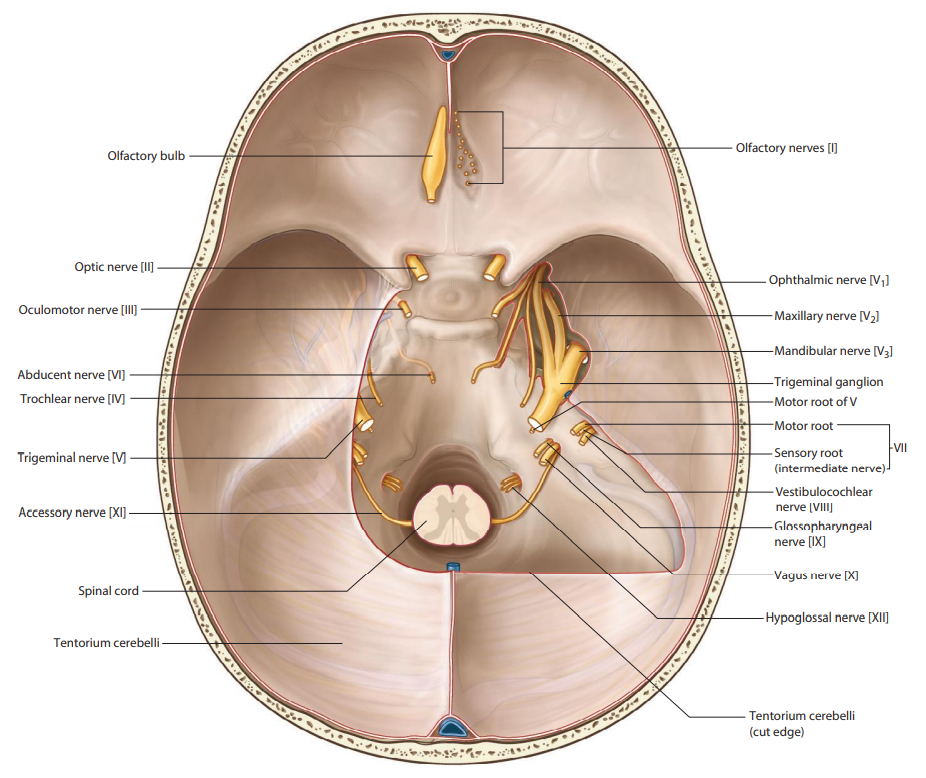 probíhá po clivu rostrolaterálním směrem
v úrovni apex pyramidis proráží dura mater 
v sinus cavernosus laterokaudálně od arteria carotis interna
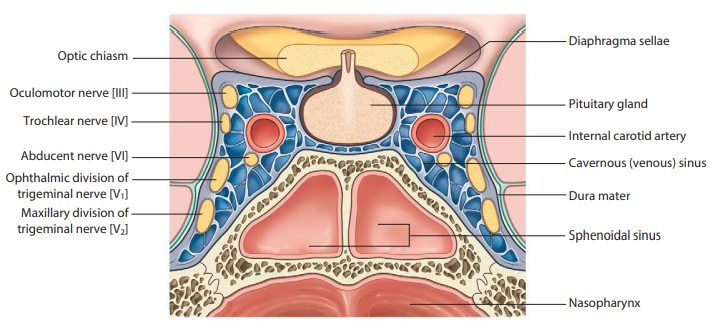 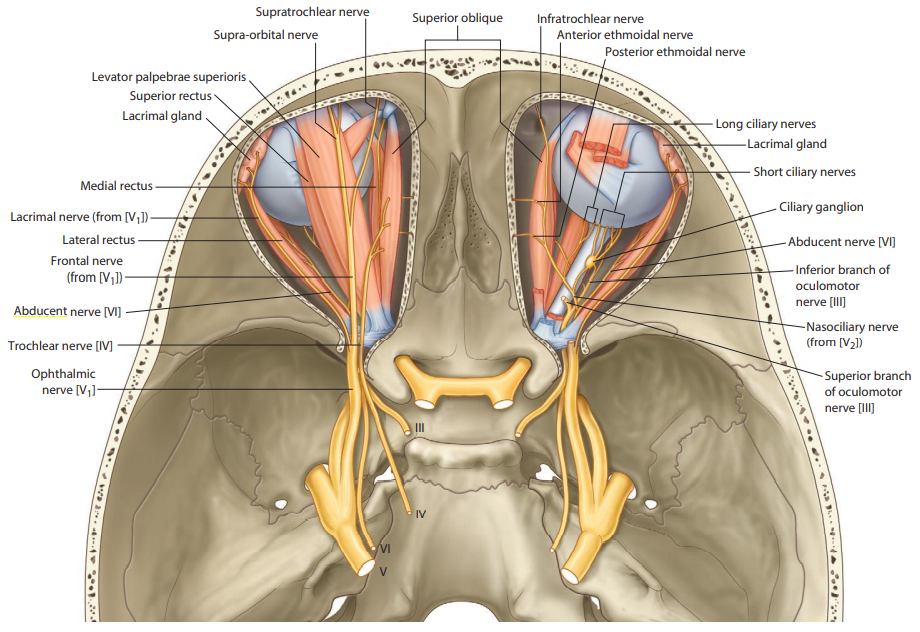 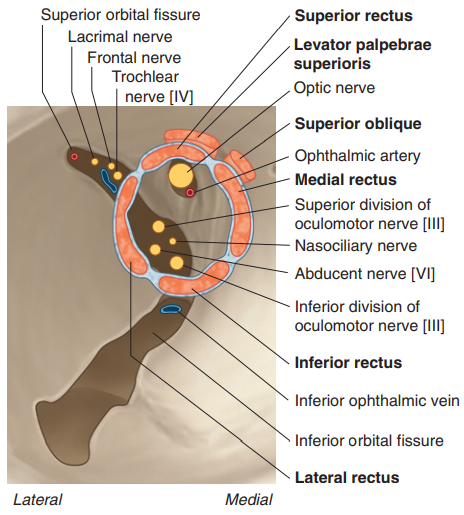 → fissura orbitalis superior → anulus tendineus communis Zinni
SYMPTOMATOLOGIE LÉZE N. IV
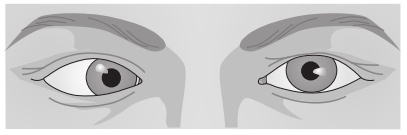 endotropie
paréza pohledu laterálně 
diplopie při pohledu laterálně
Příčiny: 
→ trauma 
→ komprese nádorem 
→ aneurysma arteria carotis interna
→ arteriovenózní píštěl sinus cavernosus
→ intrakraniální hypertenze 
→ iatrogenní (po lumbální punkci) 
→ Tolosa-Hunt syndrom 
→ meningitida, basilární tuberkulóza, sarkoidóza 
→ Guillan-Barrého syndrom 
→ diabetická poly(mono)neuropathie 
→ sclerosis multiplex 
→ horečnaté infekce u dětí 
→ počínající thromboflebitida sinus cavernosus
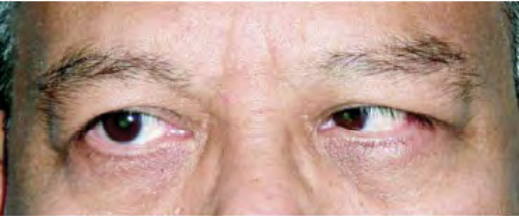 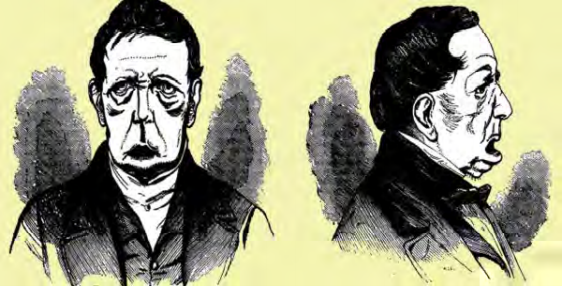 Nervus facialis (n. VII)
1. Nucleus nervi facialis 
branchiomotorické jádro pro svaly 2. žaberního oblouku (mimické svaly, platysma, m. stylohyoideus, m. stapedius a venter posterior m. digastrici)

2. Nucleus parasympatikus nervi facialis    
    (salivatorius superior)
visceromotorické jádro pro parasympatickou inervaci glandula lacrimalis / submandibularis / sublingualis, žlázek v dutině nosní, nosohltanu a isthmus faucium 

3. Nucleus solitarius (gustatorius) 
viscerosenzorické jádro – rostrální část pro chuťové informace z předních 2/3 jazyka

4. Nucleus spinalis nervi trigemini 
somatosenzorické jádro – pro somatosenzorické informace z boltce, zevního zvukovodu

5. Nucleus mesencephalicus nervi trigemini 
   ganglion tvořené pseudounipolárními neurony    
       přijímající propriocepci z mimických svalů
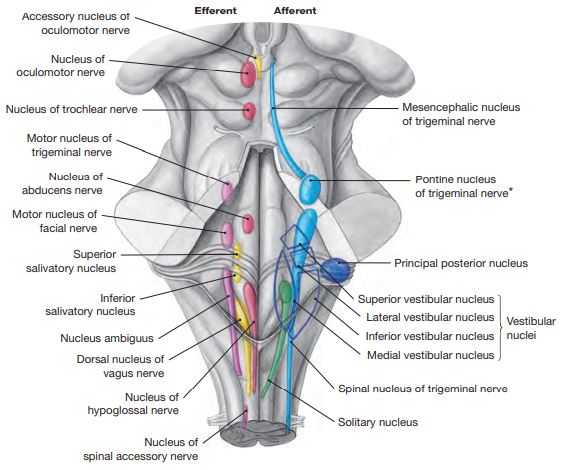 Výstup n. VII z mozkového kmene
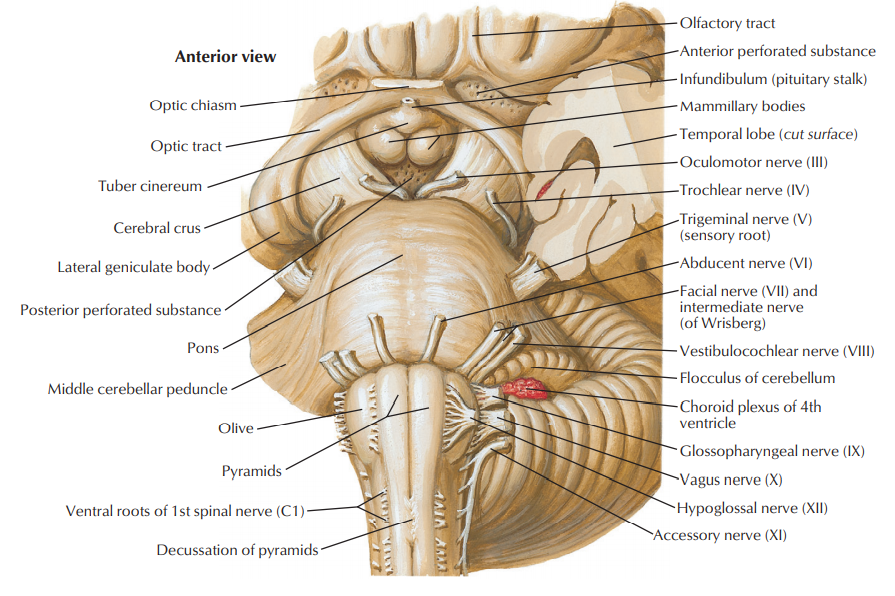 trigonum pontocerebellare (mostomozečkový kout) 
před výstupem z kmene obtáčí nucleus n. VI jako
      genu nervi facialis (podklad colliculus facialis)
nervus intermedius vede parasympatická a chuťová
      vlákna
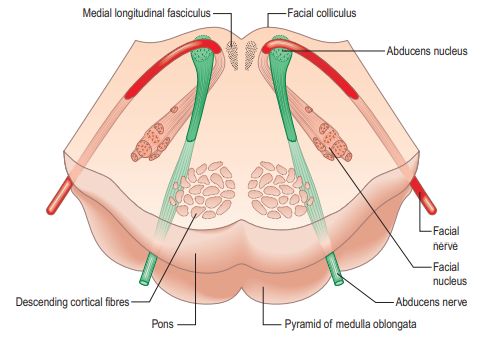 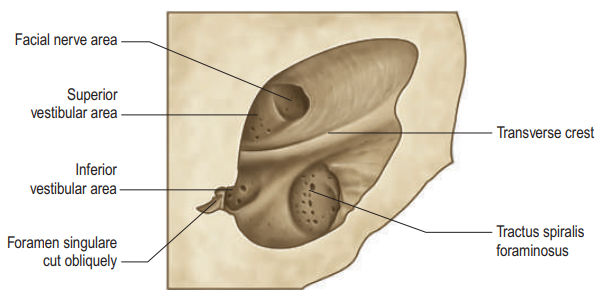 do pyramidy vstupuje přes fundus meatus acustici interni
     (area nervi facialis ventrokraniálně) 
před vstupem se spojuje s n. intermedius
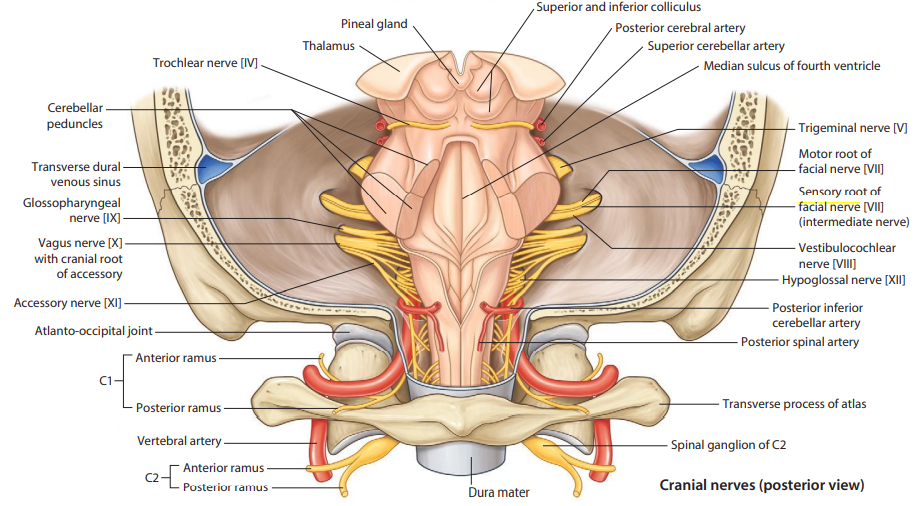 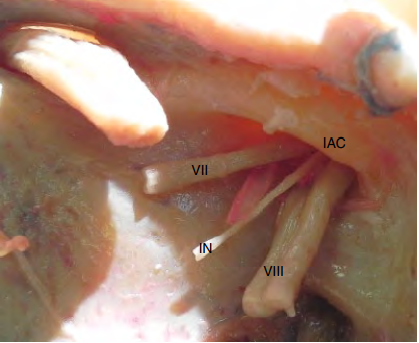 Průběh n. VII v pyramidě I
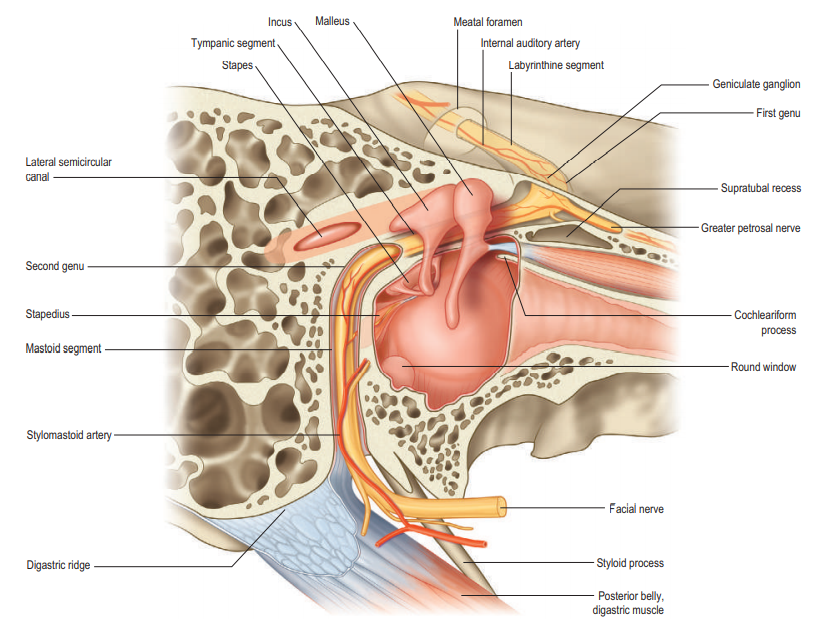 Průběh n. VII v pyramidě II
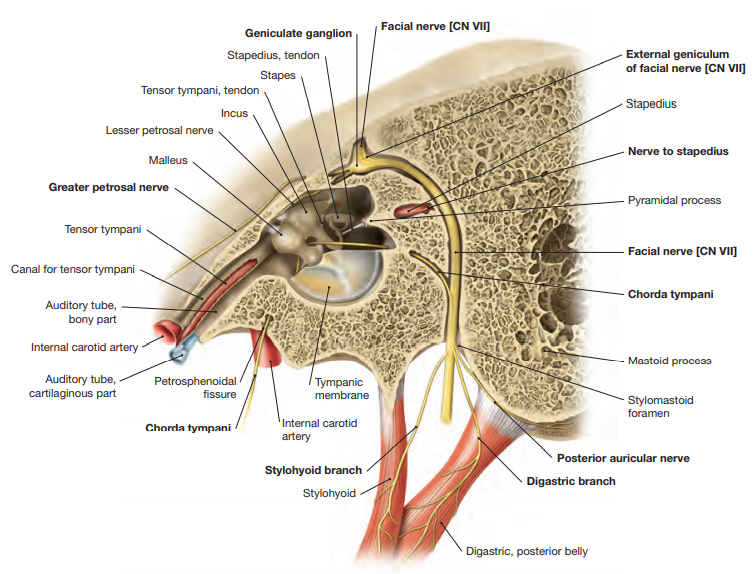 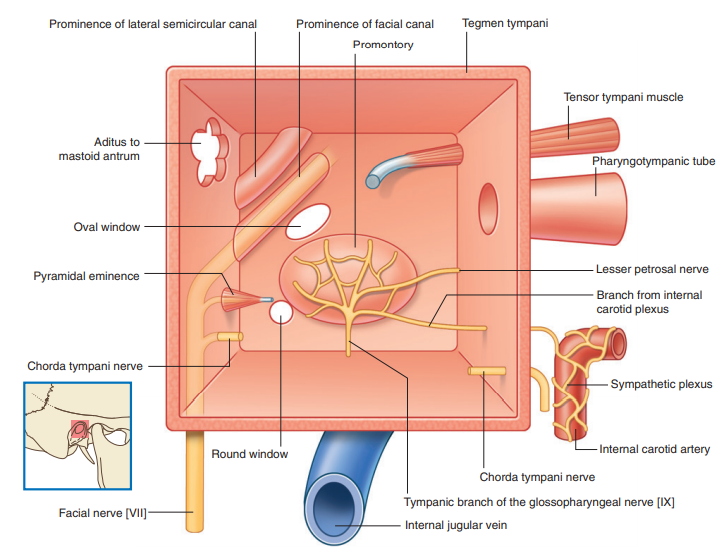 výstup z pyramidy: foramen stylomastoideum 
vzápětí vstupuje do glandula parotis 
probíhá dorzálně a laterálně od vena retromandinularis 
      a arteria carotis externa
v parenchymu žlázy vytváří plexus (intra)parotideus
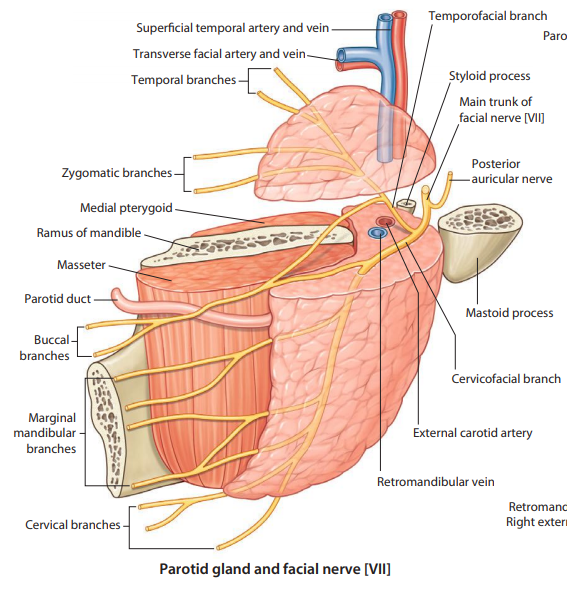 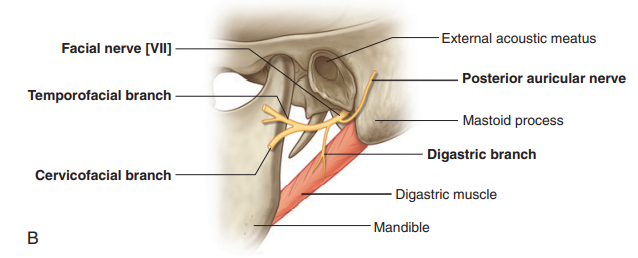 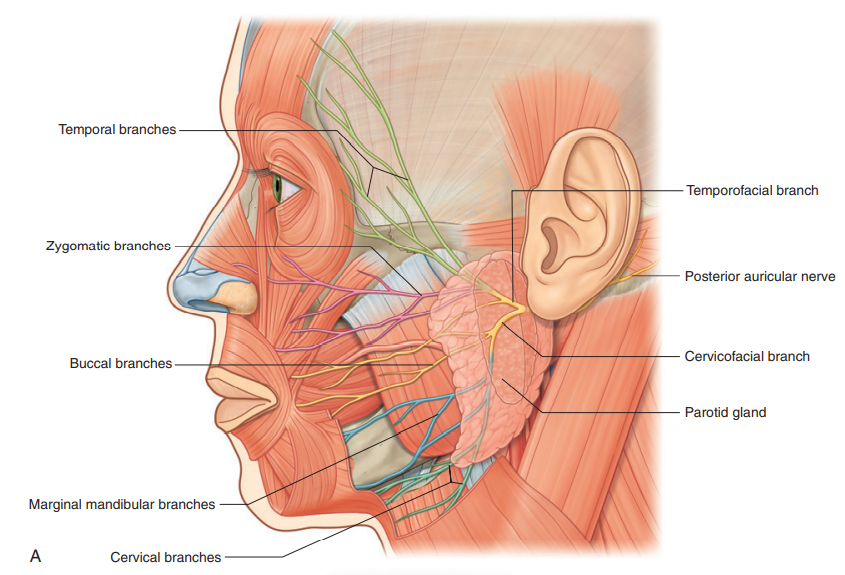 1. Rami temporales 
- mimické svaly čela a regio temporalis

2. Rami zygomatici 
- m. orbicularis oculi, mm. zygomatici a
  svaly nosu

3. Rami buccales 
- svaly tváře a horního rtu

4. Ramus marginalis mandibulae 
- svaly brady a dolního rtu

5. Ramus colli 
- m. platysma, ansa cervicalis superficialis
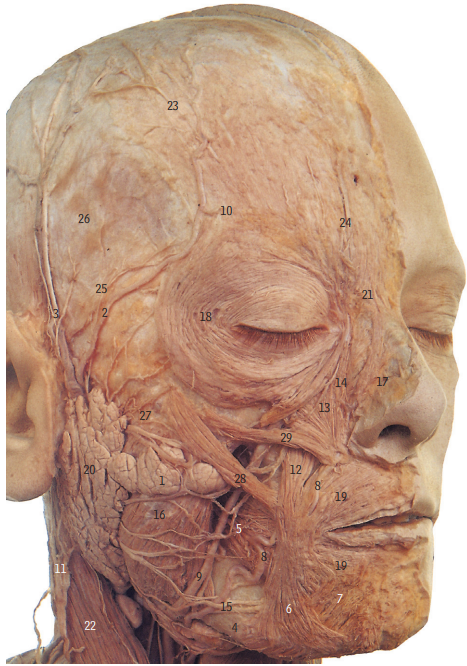 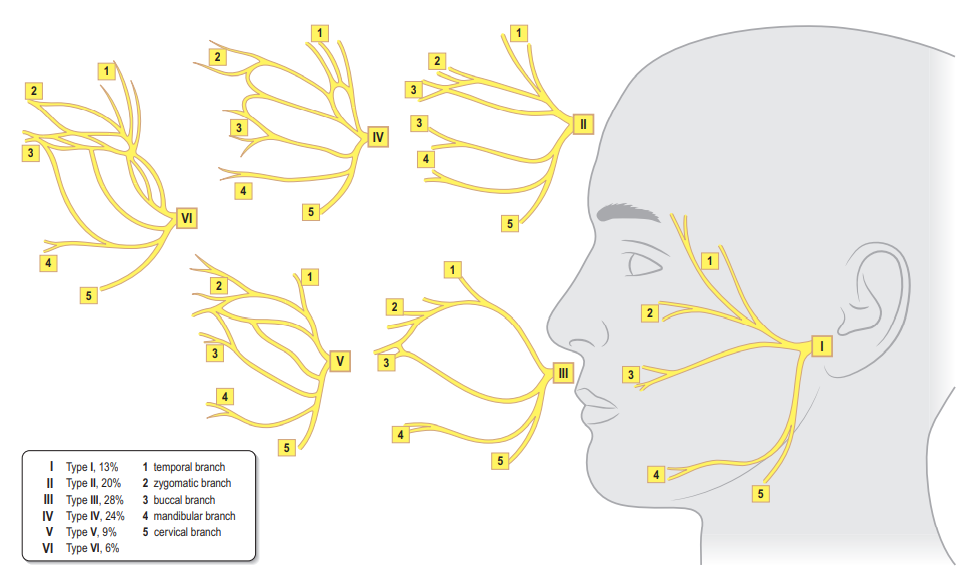 Symptomatologie
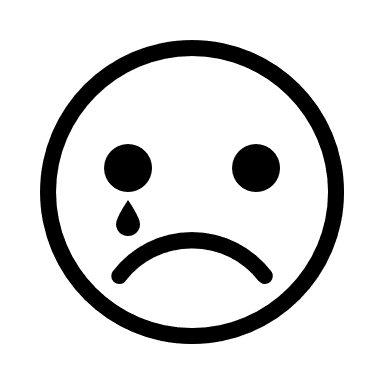 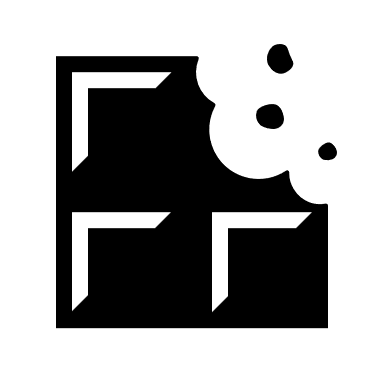 paréza mimických svalů 
lagoftalmus
ageusie, hyposekrece slin
hyperakuze   
hyposekrece slz
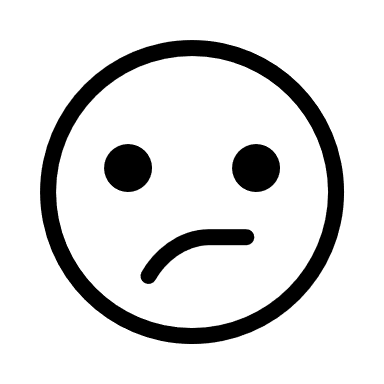 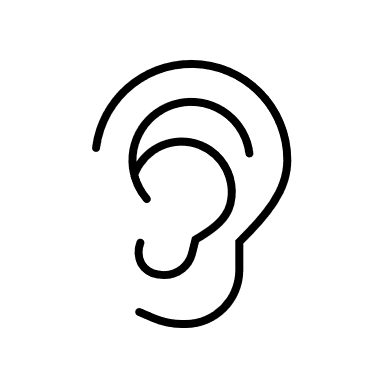 Periferní paréza n. VII
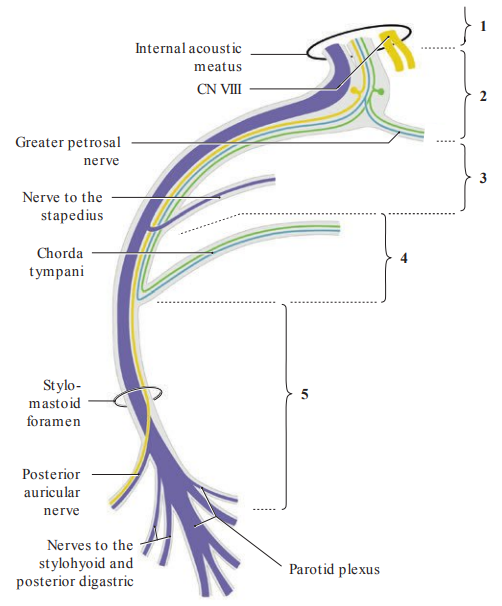 2. Paréza ipsilaterálních mimických svalů + ageusie předních 2/3 jazyka 
+ poruchou sekrece slin a slz + hyperakuze
3. Paréza ipsilaterálních mimických svalů + ageusie předních 2/3 jazyka + poruchou sekrece slin + hyperakuze
4. Paréza ipsilaterálních mimických svalů + ageusie předních 2/3 jazyka + porucha sekrece slin
5. Paréza ipsilaterálních mimických svalů
Centrální a periferní paréza n. VII
… aneb proč se jeví periferní paréza n. VII dramatičtěji?
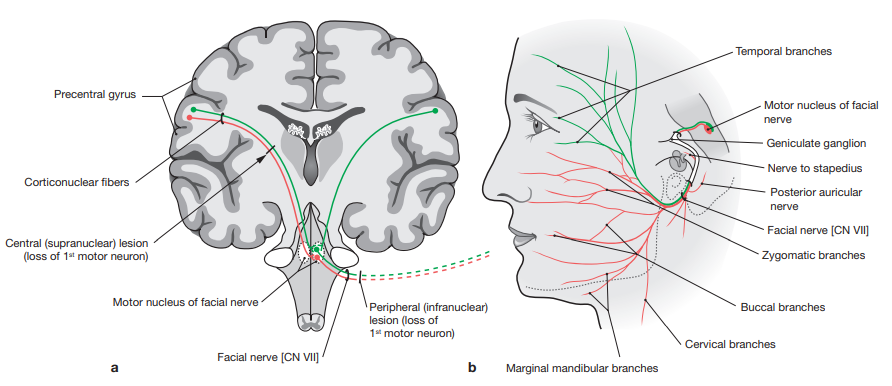 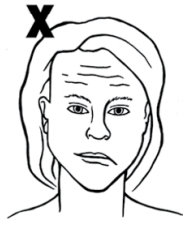 Centrální paréza
→ pokles koutku
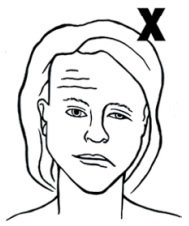 Periferní paréza
→ pokles koutku 
→ ptóza
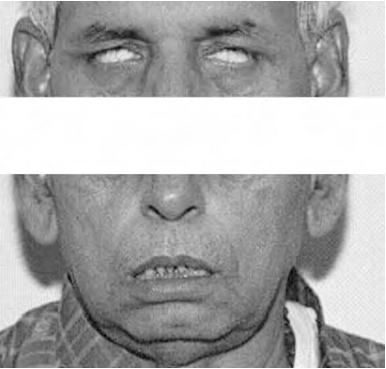 „BELL´S SIGN“
PŘEHLED VĚTVÍ N. FACIALIS
1.   Nervus petrosus major / radix parasympathica (intermedia) ganglii pterygopalatini
n. canalis pterygoidei (vzniká spojením s n. petrosus profundus) 
vede pregangliové parasympatické (n. petrosus major) a postgangliové sympatické vlákna (n. petrosus profundus) do ganglion pterygopalatinum
inervace glandula lacrimalis a malých žláz nosu a patra
2.   Nervus stapedius 
3.   Chorda tympani 
pregangliové parasympatické vlákna do ganglion submandibulare (inervace glandula submandibularis a glandula sublingualis)
senzorické (chuťové) vlákna z předních 2/3 jazyka skrze ganglion geniculi 
4.   Ramus communicans cum plexu tympanico 
5.   Ramus communicans cum nervo vago 
6.   Ramus communicans cum nervo glossopharyngeo 
7.   Nervus auricularis posterior 
r. occipitalis 
r. auricularis
8.   Ramus digastricus 
9.   Ramus stylohyoideus 
10. Plexus (intra)parotideus
rr. temporales
rr. zygomatici 
rr. buccales 
r. marginalis mandibulae 
r. colli
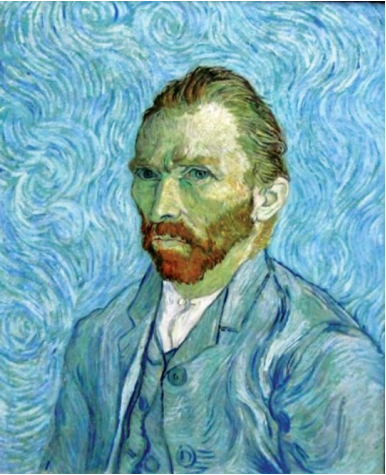 Nervus vestibulocochlearis (n. VIII)
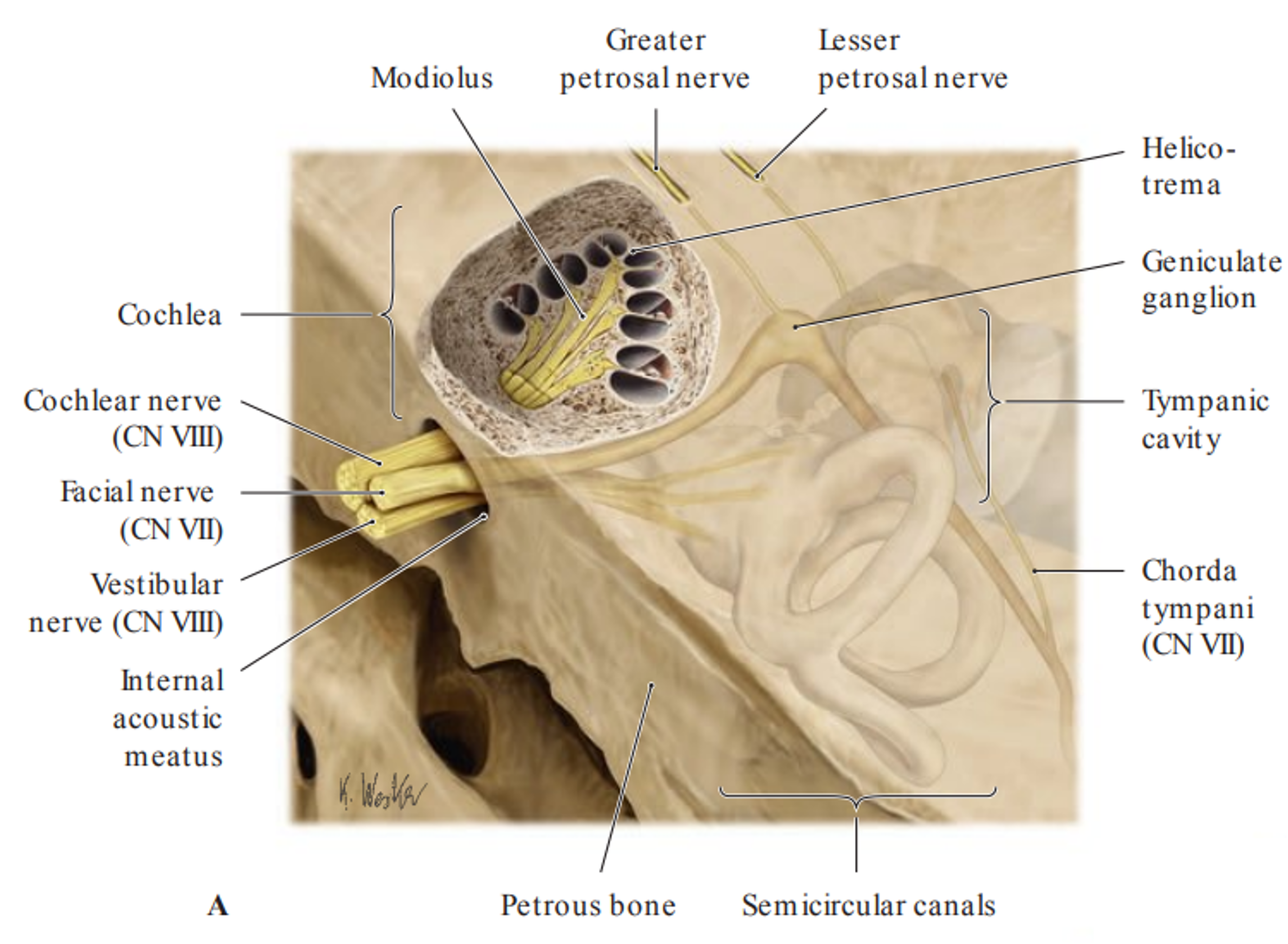 Nervus cochlearis
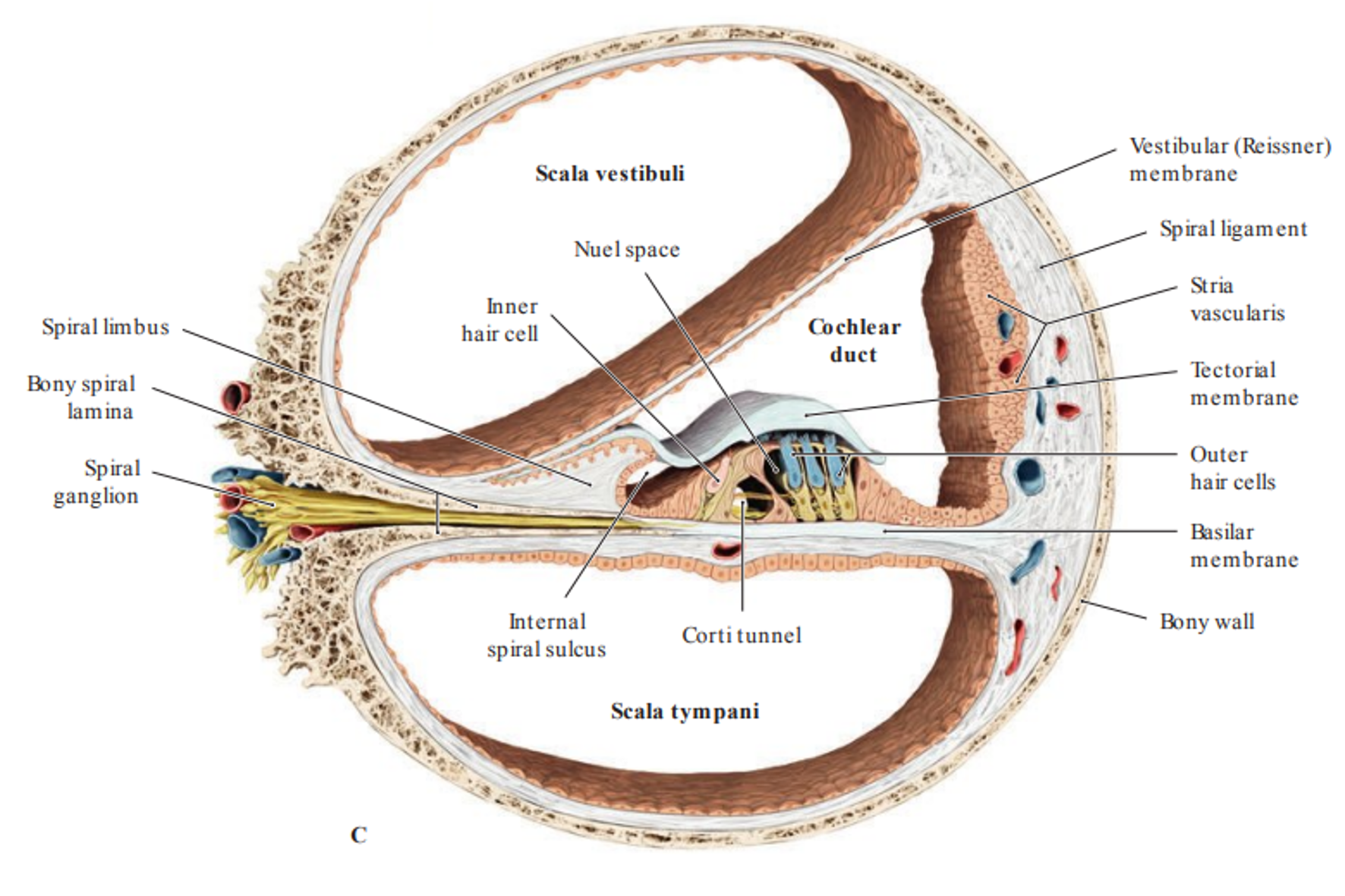 Area cochlae (tractus spiralis foraminosus)
centrální výběžky ganglion spiralis cochlae
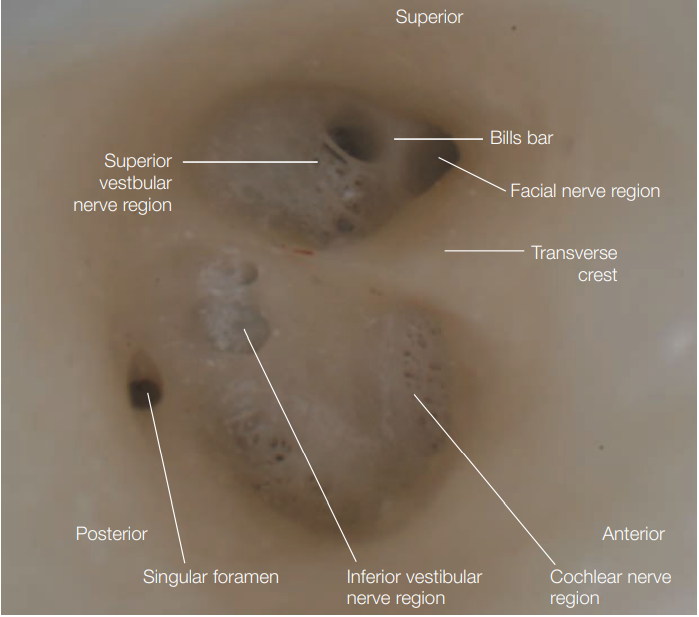 Nervus facialis
Nervus utriculoampullaris
Nervus ampullaris posterior
Nervus saccularis
Nervus cochlearis 
(tractus spiralis foraminosus)
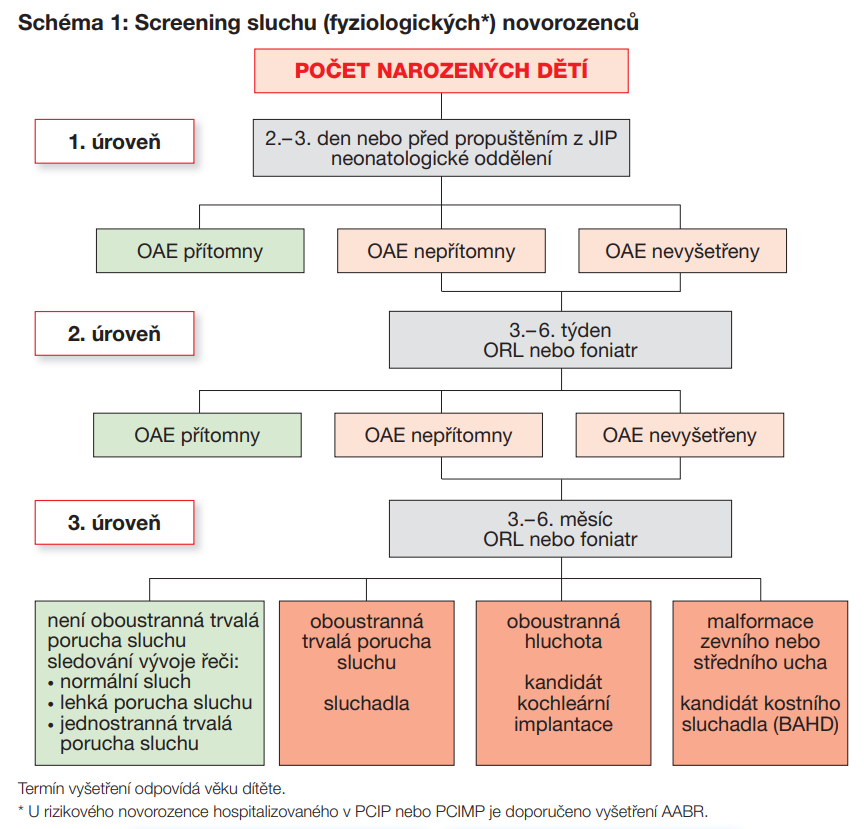 Screening sluchu novorozenců
definovaný ve vyhlášce č. 70/2021 Sb. 
o preventivních prohlídkách ve znění pozdějších
předpisů (nabytí účinnosti zákonu č. 45/2021 Sb. 
dne 24.2.2021)
fáze screeningu: 
screeningové vyšetření sluchu novorozenců 
(TEOAE, AABR) 
screeningové vyšetření sluchu dětí metodou 
tónové audiometrie ve věku 5 let
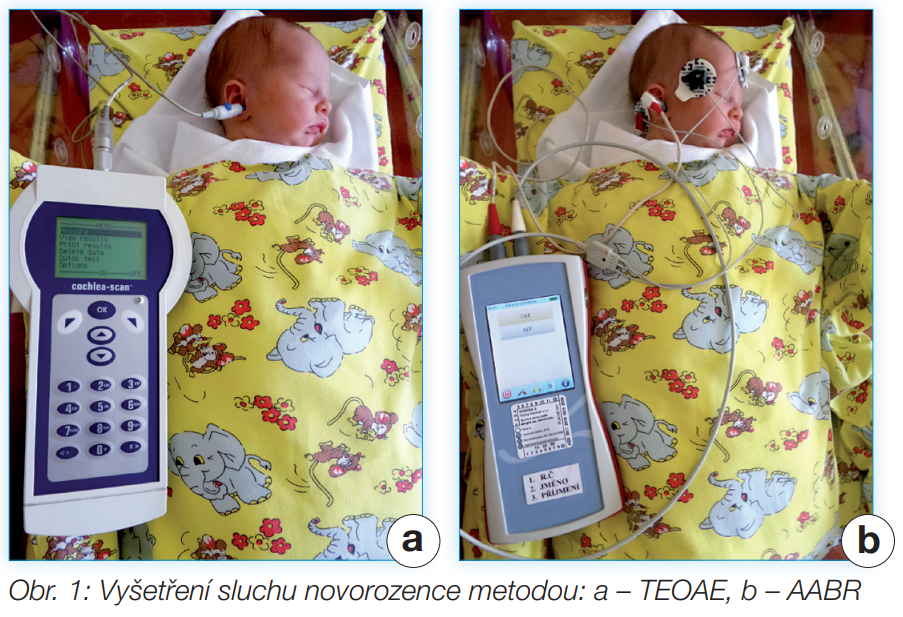 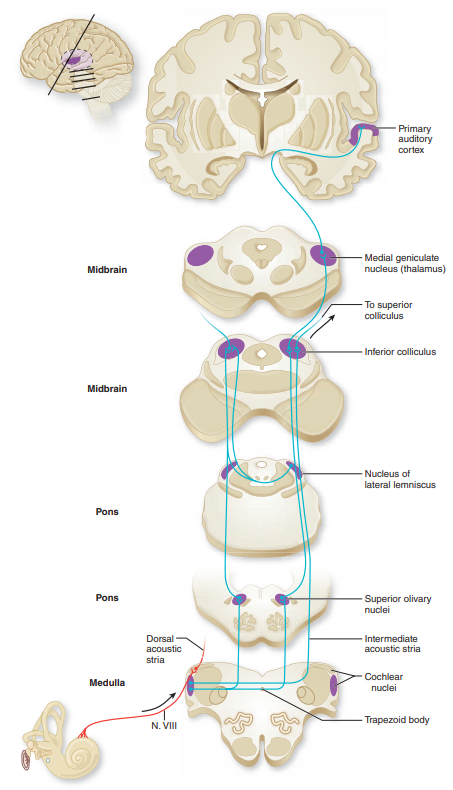 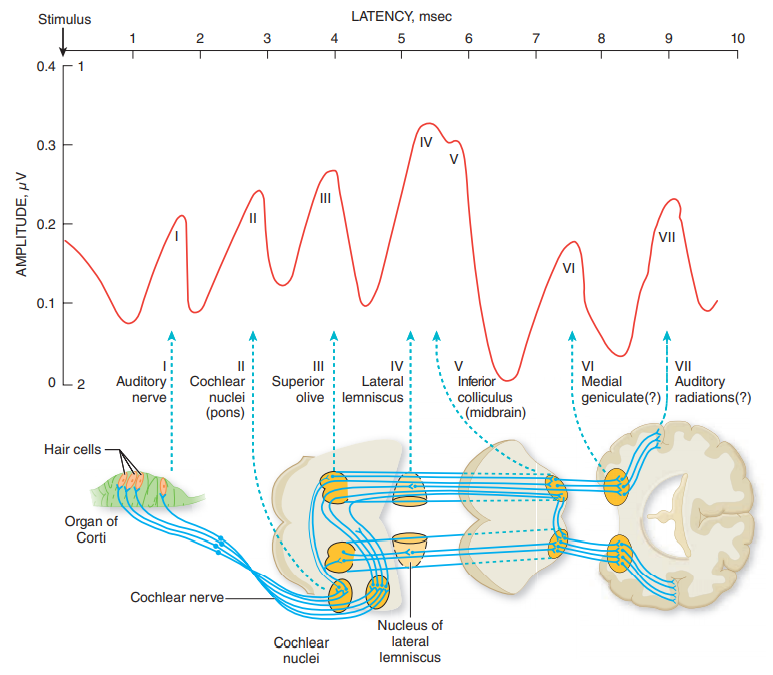 Nervus vestibularis
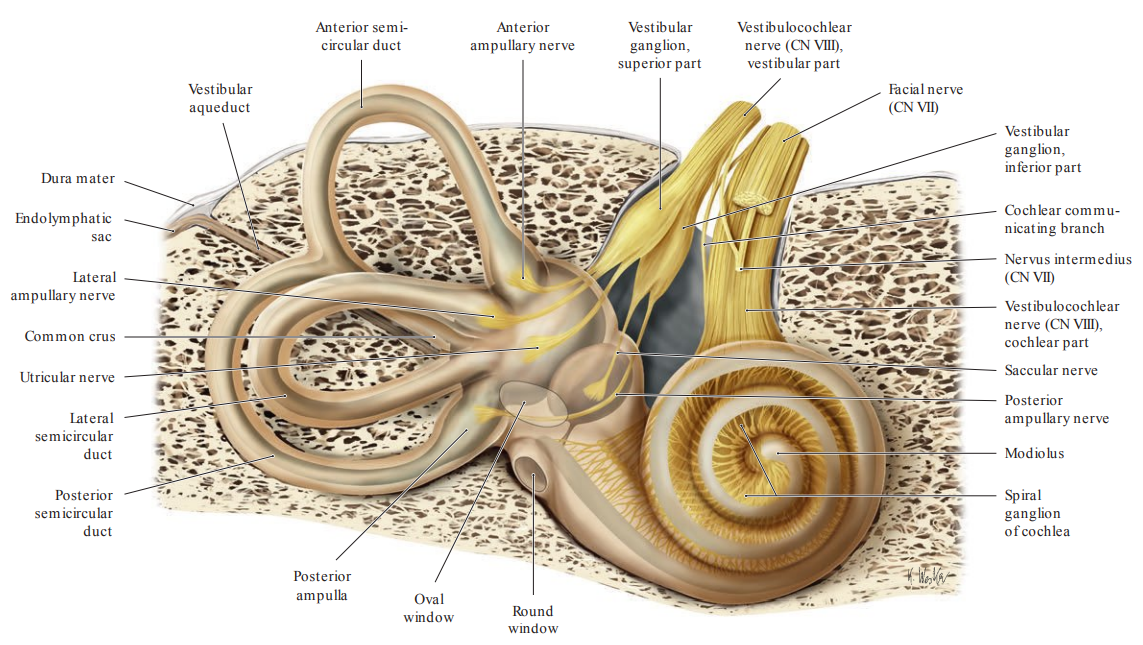 → nervus utriculoampullaris 
nervus utricularis 
nervus ampullaris anterior 
nervus ampullaris lateralis  
→ nervus saccularis 
→ nervus ampullaris posterior
Area vestibularis superior → n. utriculoampullaris 
Area vestibularis inferior → n. saccularis 
Foramen singulare → n. ampullaris posterior
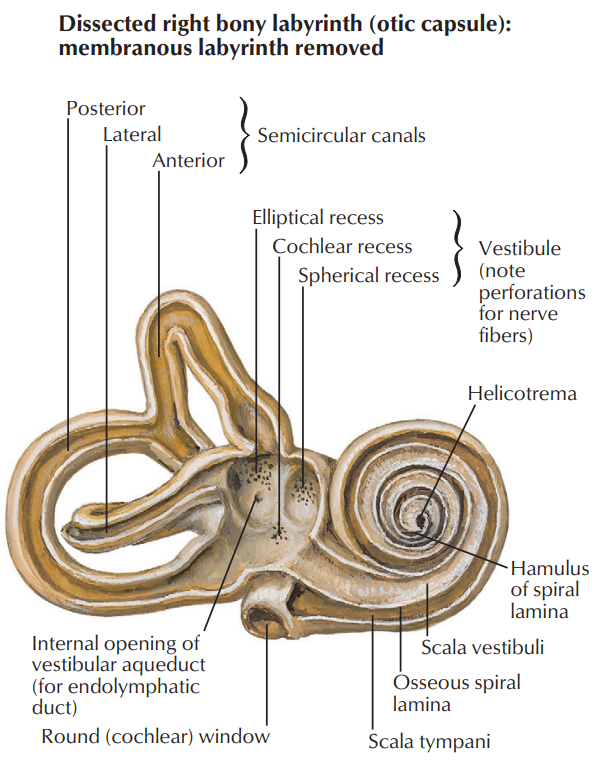 Vestibulum
Recessus ellipticus (utriculi)
macula cribrosa superior
aqueductus vestibuli
Recessus sphericus (sacculi)
macula cribrosa media
Recessus cochlearis
macula cribrosa inferior
Vnímání pozice hlavy
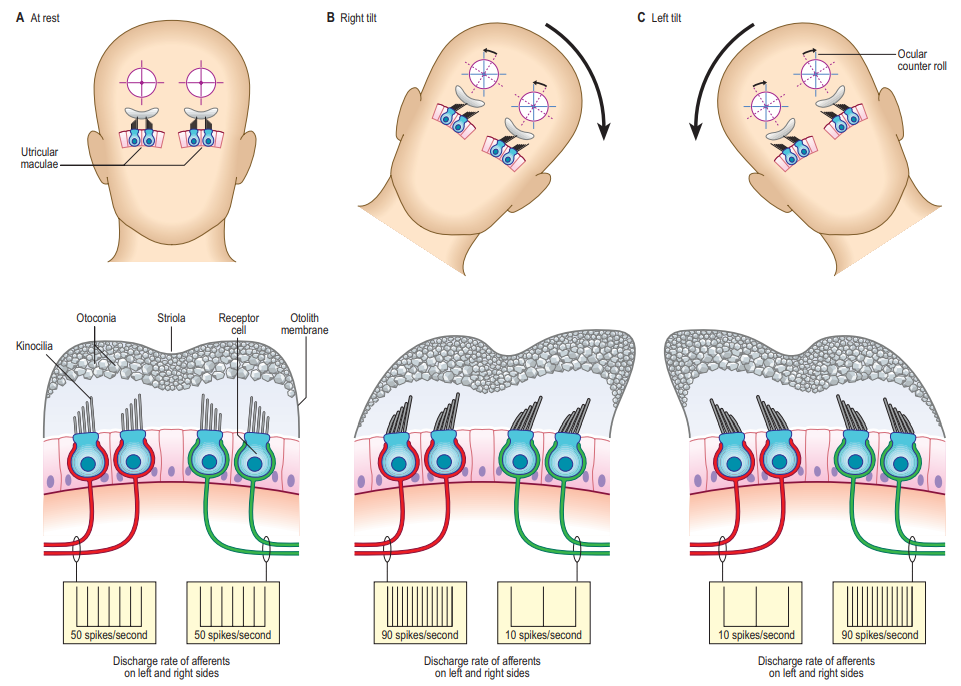 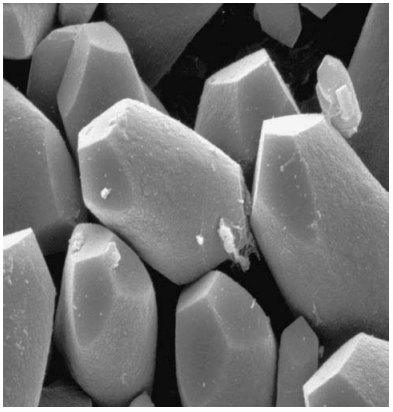 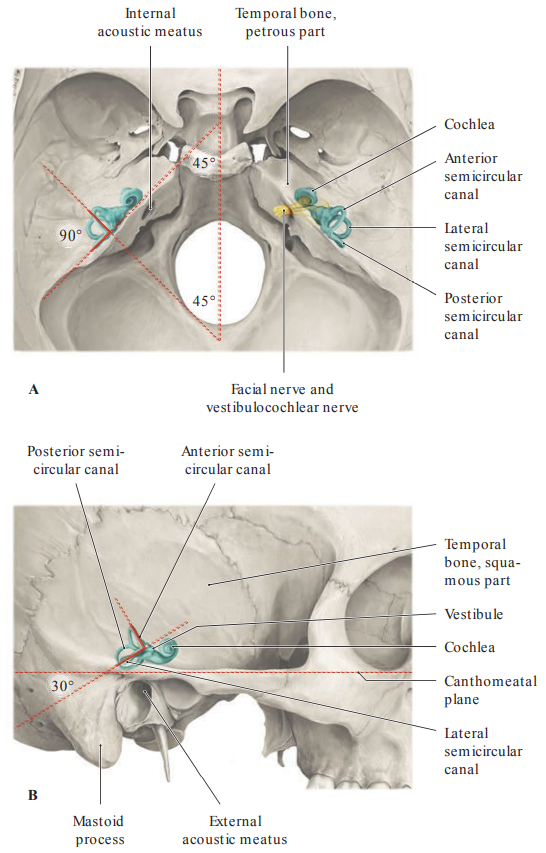 Canales semicirculares ossei
tři kostěnné polokruhovité kanálky v os petrosum 
navzájem kolmé, orientace podle podélne osy pyramidy
Canalis semicircularis anterior
kolmý na podélnou osu pyramidy 
dorzální sklon o 30°
Canalis semicircularis posterior
rovnoběžný s podélnou osou pyramidy
Canalis semicircularis lateralis
podélny s osou pyramidy, kolmý na canalis semicircularis posterior
dorzální sklon o 30°
Vnímání rotace hlavy
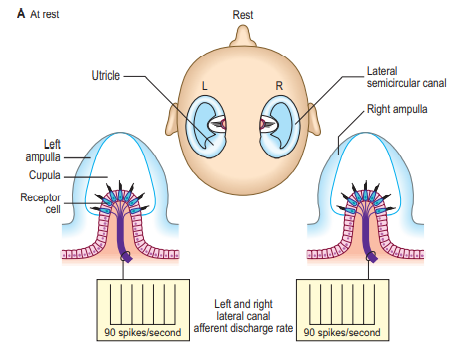 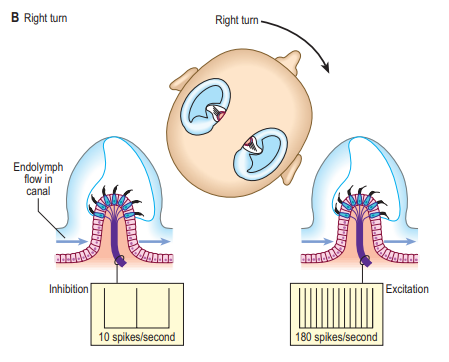 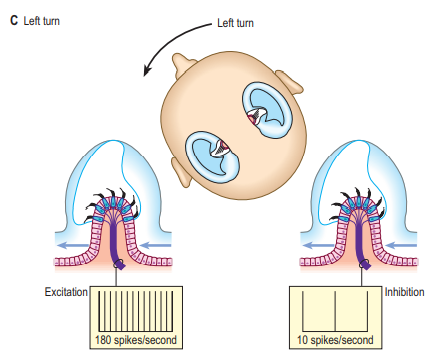 SYMPTOMATOLOGIE LÉZE N. VESTIBULARIS
vertigo 
nystagmus
nauzea, vomitus
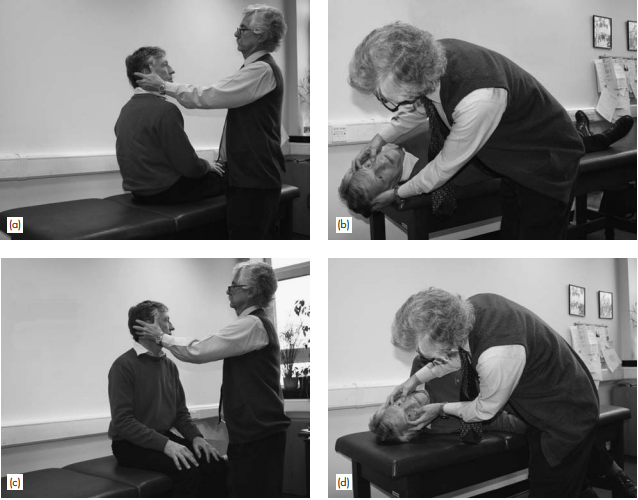 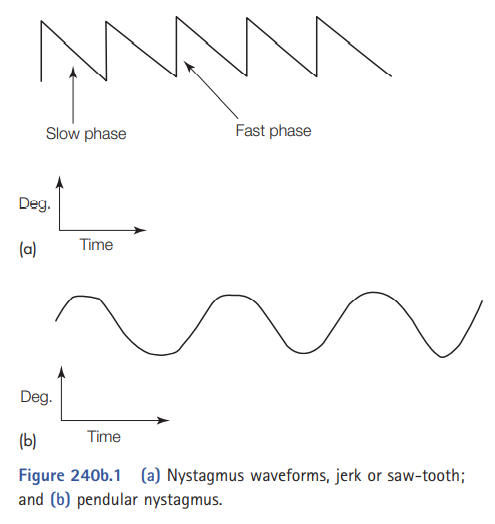 Dix-Hallpikeův test pro provokaci nystagmu 
při benigním paroxyzmálním polohovém vertigu
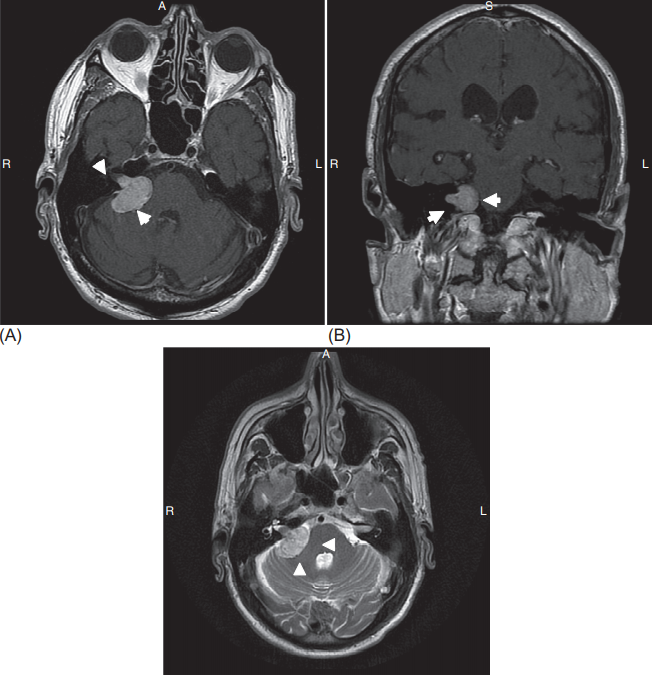 Neurinom n. VIII
benigní tumor ze Schwannových buněk
klinické příznaky: hypakúze, tinitus, vertigo, 
                                   periferní paréza n. VII, 
                                   hypestézie v inervační zóně n. V
PŘEHLED VĚTVÍ N. VESTIBULOCOCHLEARIS
NERVUS COCHLEARIS 
Ganglion spirale cochleae 
aferentní vlákna (95%)
bipolární neurony (90%, dendrity inervují vnitřní vláskové buňky)
pseudounipolární neurony (10%, periferní raménka inervují zevní vláskové buňky)
eferentní vlákna (5%)
tractus olivococlearis lateralis (synapse na dendritech bipolárních buněk)
tractus olivocochlearis medialis (synapse na zevních vláskových buňkách)
NERVUS VESTIBULARIS 
Ganglion vestibulare 
pars superior 
n. utriculoampullaris
n. utricularis 
n. ampullaris anterior 
n. ampullaris lateralis
pars inferior
n. ampullaris posterior
n. saccularis
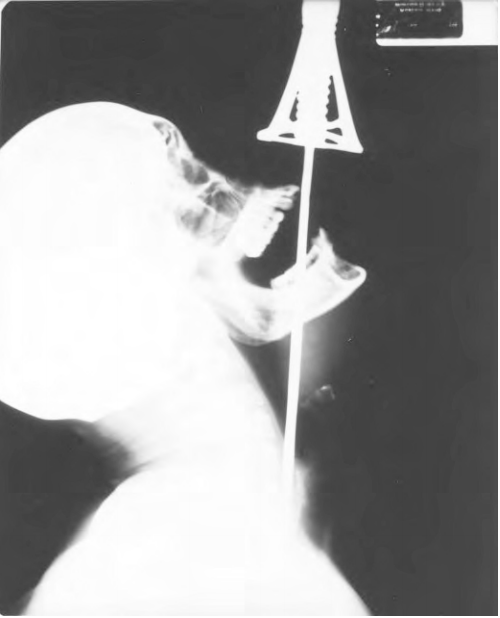 Nervus glossopharyngeus (n. IX)
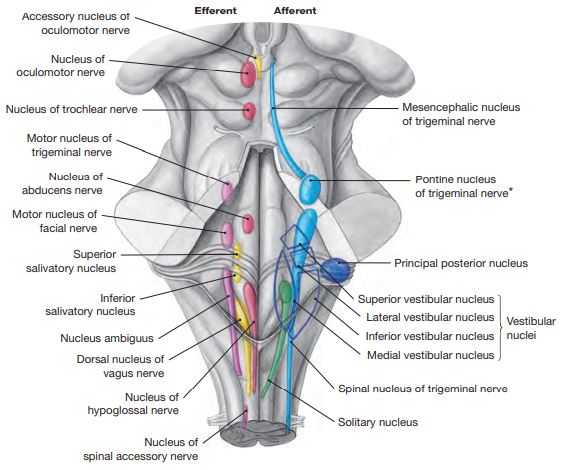 1. Nucleus ambiguus (rostrální část)
branchiomotorické jádro pro svaly 3.-4. žaberního oblouku 
    (svaly hltanu a měkkého patra kromě m. tensor veli palatini)

2. Nucleus dorsalis nervi glossopharyngei 
    (salivatorius inferior)
visceromotorické jádro pro parasympatickou inervaci 
    glandula parotis

3. Nucleus solitarius (gustatorius) 
viscerosenzorické jádro – rostrální část pro chuťové informace 
    ze zadní 1/3 jazyka

4. Nucleus spinalis nervi trigemini 
somatosenzorické jádro – pro somatosenzorické informace 
    z hltanu, tonsilla palatina, zadní 1/3 jazyka, středoušní dutiny
    a přilehlé části Eustachovy trubice
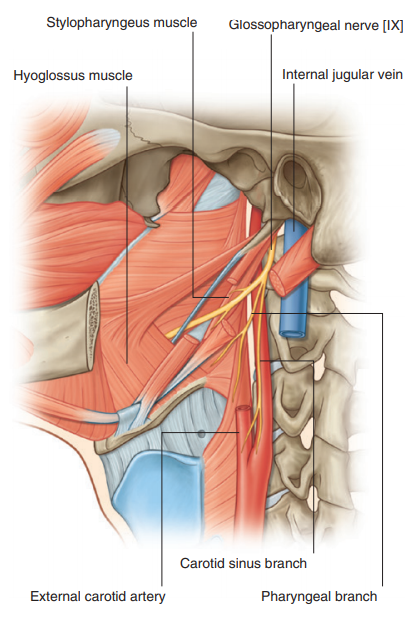 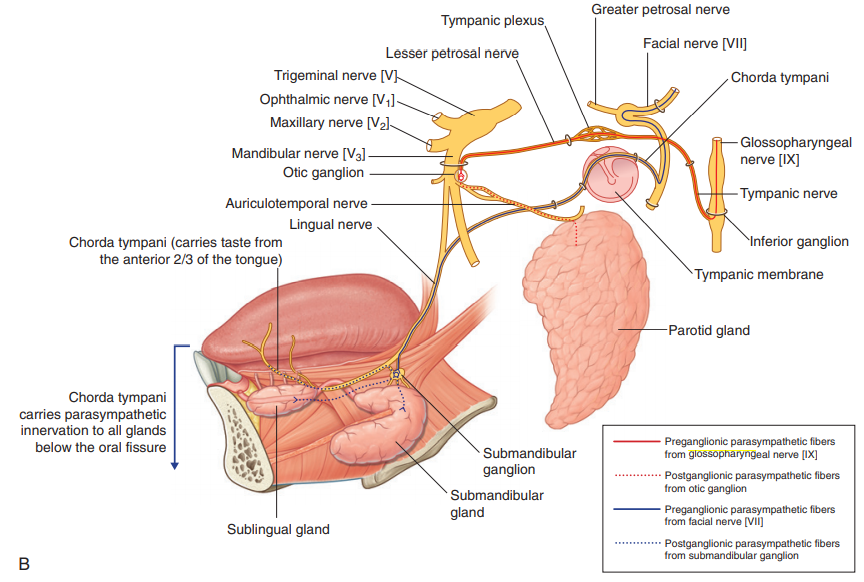 PŘEHLED VĚTVÍ N. GLOSSOPHARYNGEUS
1. Nervus tympanicus
plexus tympanicus (ganglion tympanicum)
r. tubarius 
n. petrosus minor → ganglion oticum (inervace glandula parotis skrze n. auriculotemporalis → rr. parotidei)
r. communicans cum ramo meningeo 
r. communicans cum nervo auriculotemporali 
r. communicans cum chorda tympani
2. Ramus communicans cum ramo auriculari nervi vagi 
3. Ramus communicans cum trunco tympanico / nervus jugularis 
4. Ramus stylopharyngeus (ramus musculi stylopharyngei) 
5. Rami pharyngei 
6. Ramus sinus carotici 
7. Rami tonsillares 
8. Rami linguales
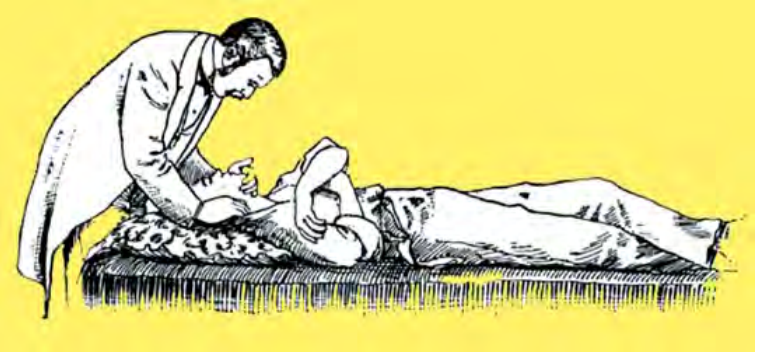 Nervus vagus (n. X)
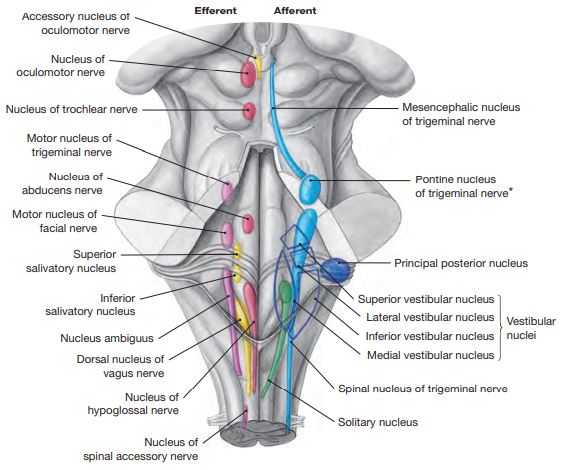 1. Nucleus ambiguus (střední část)
branchiomotorické jádro pro svaly 3.-4. žaberního oblouku 
    (svaly hltanu, jícnu a m. cricothyroideus)

2. Nucleus dorsalis nervi vagi 
visceromotorické jádro pro parasympatickou inervaci 
    trávicí trubice po flexura coli sinistra, štítné žlázy, plic, srdce, 
    ledvin a pohlavních žláz

3. Nucleus solitarius (gustatorius) 
viscerosenzorické jádro – rostrální část pro chuťové informace 
    z oblasti epiglottis a glossoepiglotických okrsků za jazykem 
také pro viscerosenzorické informace z inervační oblasti 

4. Nucleus spinalis nervi trigemini 
somatosenzorické jádro – pro somatosenzorické informace 
    z kořene jazyka, malé oblasti zadní a spodní stěny zevního 
    zvukovodu a z horní části boltce
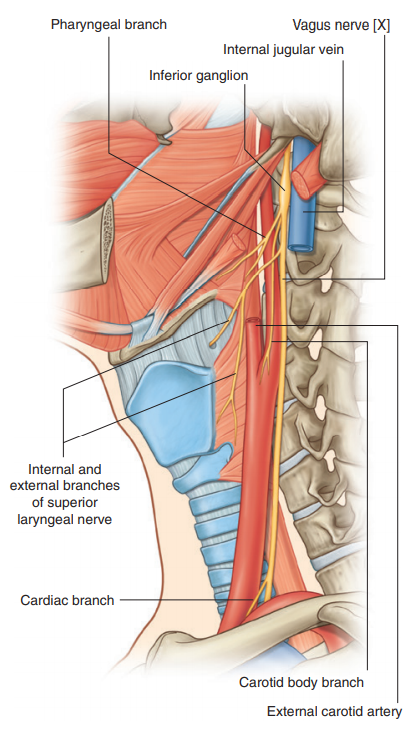 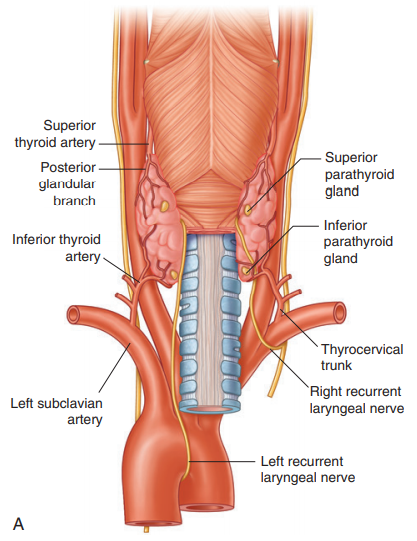 DYSFONIE
AFONIE
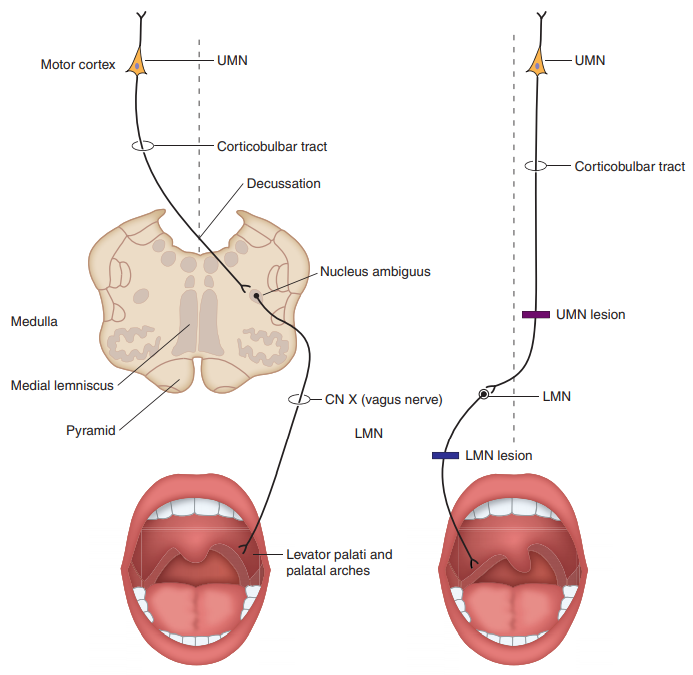 „PŘÍZNAK OPONY“
Stimulace n. X
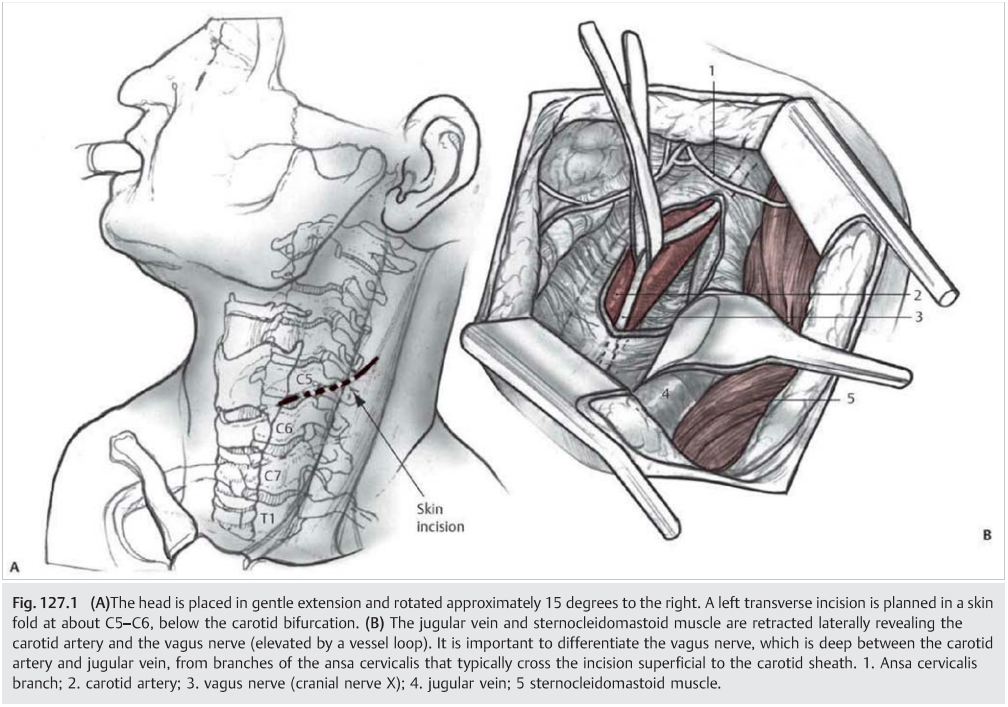 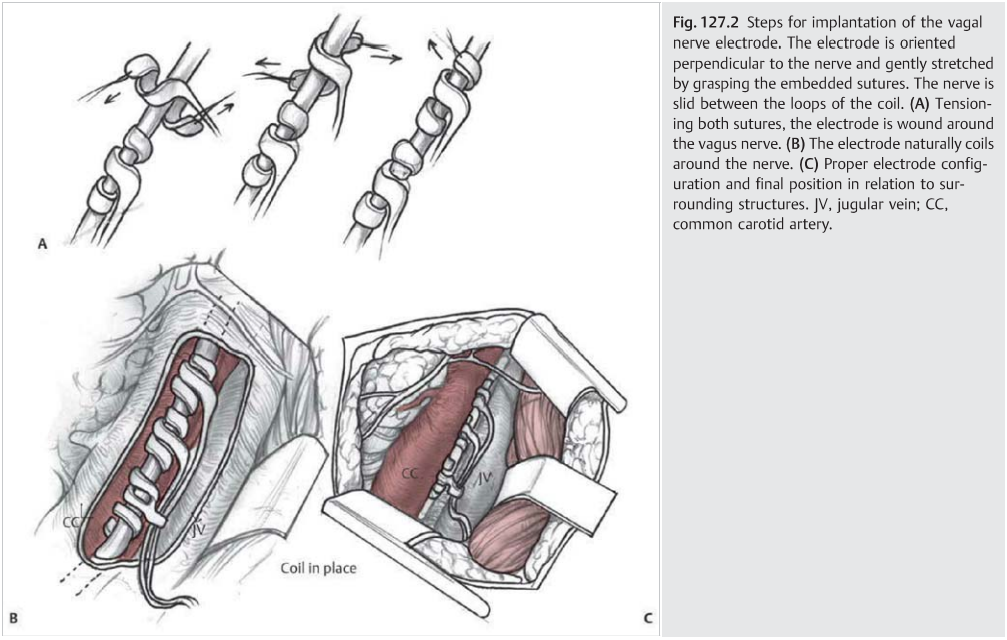 PŘEHLED VĚTVÍ N. VAGUS
1. Ramus meningeus
2. Ramus auricularis (Arnoldův nerv)
3. Ramus communicans cum nervo glossopharyngei 
4. Ramus pharyngeus 
5. Ramus glomi carotici
6. Nervus laryngeus superior 
r. externus 
r. internus 
r. communicans cum nervo laryngeo recurrenti (Galenova anastomosa) 
7. Rami cardiaci cervicales superiores 
8. Rami cardiaci cervicales inferiores 
9. Nervus laryngeus reccurens
rr. tracheales 
rr. oesophagei 
rr. pharyngei 
n. laryngeus inferior 
10. Rami cardiaci thoracici 
11. Rami bronchiales / pulmonales
12. Plexus oesophageus 
13. Truncus vagalis anterior 
plexus gastricus anterior (rr. gastrici anteriores) 
n. curvaturae minoris anterior
r. pyloricus
rr. hepatici 
rr. coeliaci 
14. Truncus vagalis posterior
plexus gastricus posterior (rr. gastrici posteriores)
n. curvaturae minoris posterior 
rr. coeliaci  
rr. hepatici, rr. pancreatici, rr. lienales, rr. renales, rr. suprarenales, rr. intestinales, rr. ovarici, rr. testiculares
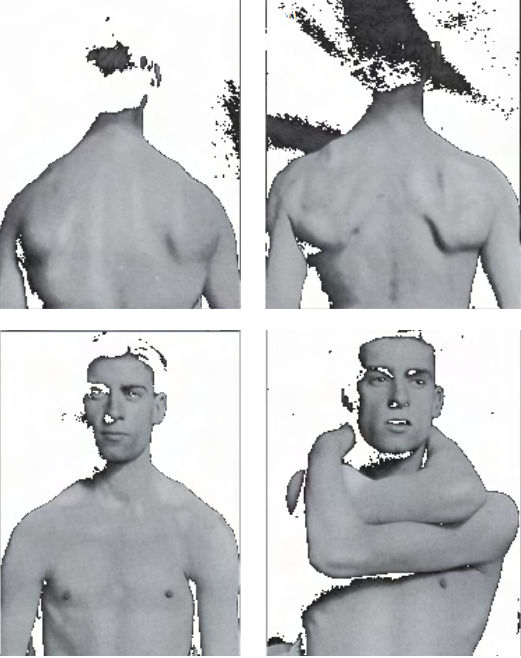 Nervus accessorius (n. XI)
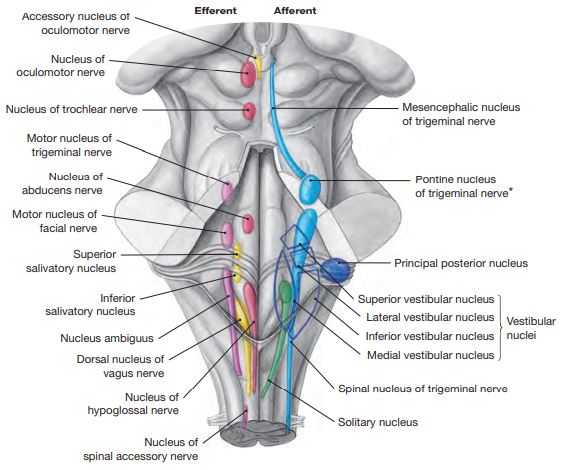 1. Nucleus ambiguus (kaudální část)
branchiomotorické jádro pro svaly 3.-4. žaberního oblouku 
    (svaly hrtanu kromě m. cricothyroideus) 
vlákna se spojují v radix cranialis n. XI 

2. Nucleus spinalis nervi accesorii (C1-C4/C6)
somatomotorické jádro pro inervaci 
    m. sternocleidomastoideus a m. trapezius
vlákna se spojují v radix spinalis n. XI
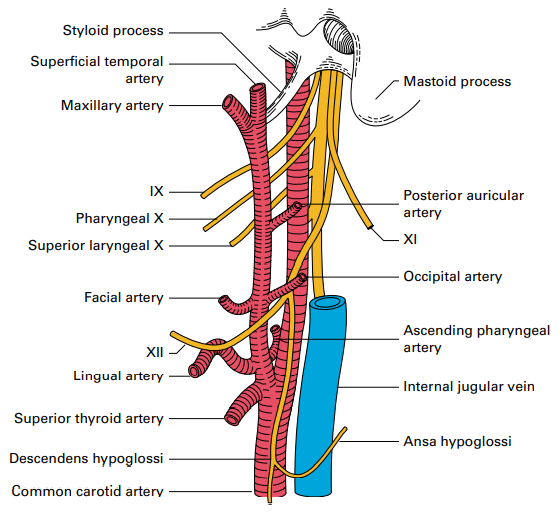 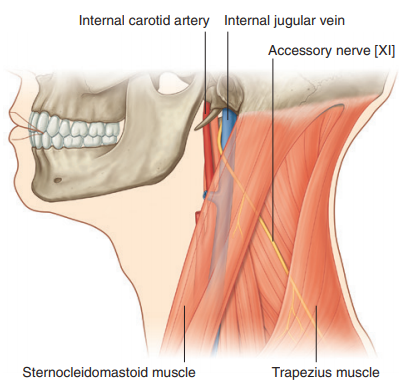 PŘEHLED VĚTVÍ N. ACCESSORIUS
1. Radix cranialis (pars vagalis) 
2. Radix spinalis (pars spinalis) 
3. Truncus nervi accessorii 
ramus internus 
motorická vlákna pro n. vagus (rr. pharyngei a n. laryngeus reccurens)
ramus externus
rr. musculares pro m. sternocleidomastoideus a m. trapezius
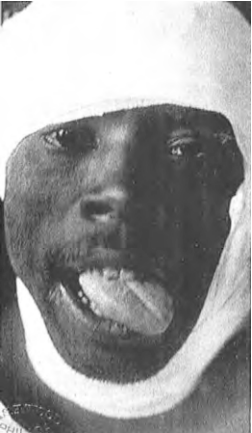 Nervus hypoglossus (n. XII)
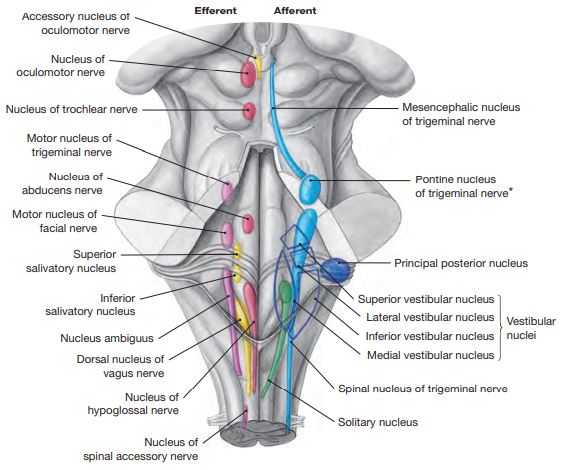 1. Nucleus (originis) nervi hypoglossi 
branchiomotorické jádro pro všechny intraglosální a 
    extraglosální svaly jazyka (kromě m. palatoglossus)
vlákna se spojují v radix cranialis n. XI 

2. Nucleus dorsalis nervi vagi 
visceromotorické jádro pro parasympatickou inervaci 
    cév jazyka 

3. Nucleus mesencephalicus nervi trigemini 
ganglion tvořené pseudounipolárními neurony přijímající 
    propriocepci ze svalů jazyka
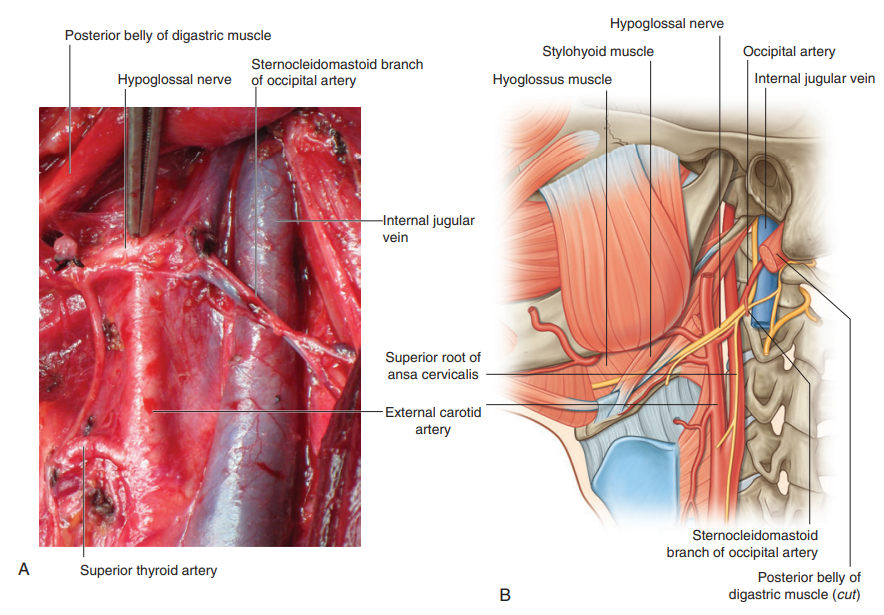 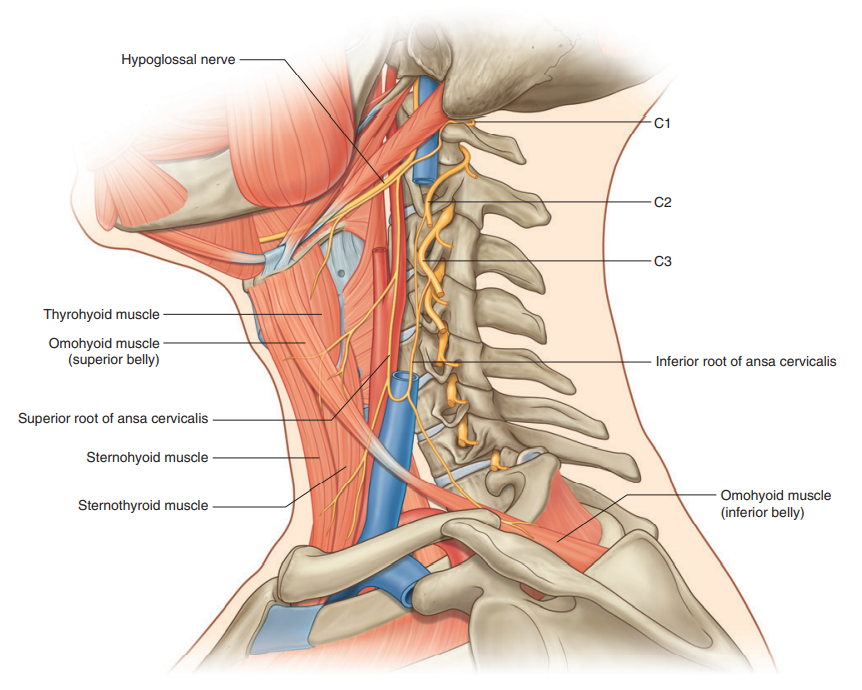 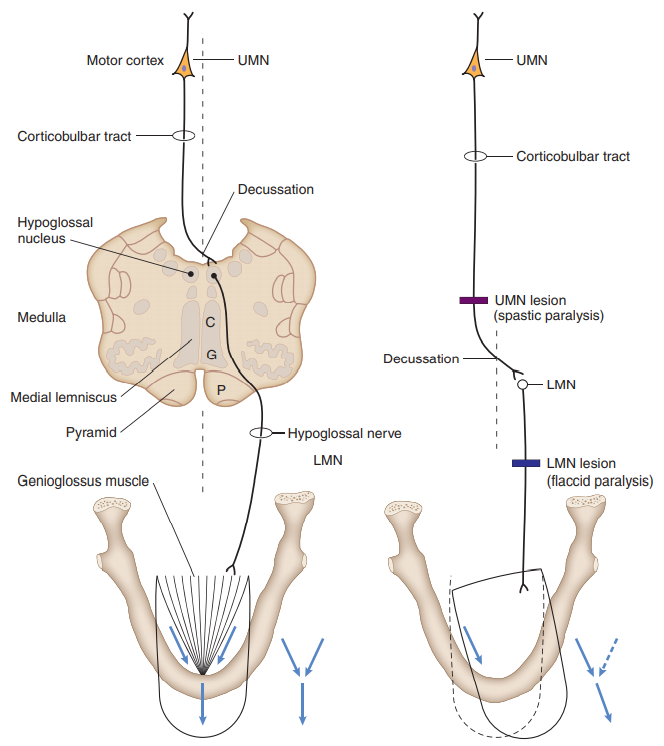 PARÉZA
PARÉZA 
ATROFIE
FASCIKULACE
PŘEHLED VĚTVÍ N. HYPOGLOSSUS
1. Spojka z ansa cervicalis prima (ventrální větve C1 a C2)
2. Spojky z truncus sympathicus a nervus vagus
3. Radix superior ansae cervicalis (ramus descendens nervi hypoglossi)
motorické vlákna z ansa cervicalis prima 
spojením s radix inferior ansae cervicalis (ventrální větve C2 a C3) vzniká ansa cervicalis sekunda
inervace některých infrahyoidních svalů 
4. Rami musculares 
inervace m. geniohyoideus a m. thyrohyoideus (vlákna původem z ansa cervicalis prima)
5. Rami communicantes cum nervo hypoglosso 
somatosenzorické a propriocepční vlákna z n. lingualis 
6. Rami linguales 
inervace intraglosálních svalů a m. genioglossus, m. hyoglossus a m. styloglossus
Literatura použitá při tvorbě přednášky (včetně obrázků):

HOMBACH-KLONISCH, S., T. KLONISCH and J. PEELER. Sobotta: Clinical Atlas of Human Anatomy. Munich, Germany: Elsevier Science, 2019, 680 s. ISBN 978-0-7020-5273-6. 

STANDRING, S, et al. Gray's Anatomy: The Anatomical Basis of Clinical Practice. 41st. Philadelphia: Elsevier, 2016, 1562 s. ISBN 978-0-7020-5230-9. 

DRAKE, R. L., A. WAYNE VOGL and A. W. M. MITCHELL. Gray's Anatomy for Students. 4th. Philadelphia: Elsevier, 2020. ISBN 978-0-323-39304-1. 

DRAKE, R. L., A. WAYNE VOGL, A. W. M. MITCHELL, R. M. TIBBITTS and P. E. RICHARDSON. Gray's Atlas of Anatomy. 2. Philadelphia: Churchill Livingstone, 2015, 
648 s. ISBN 978-1-4557-4802-0.

VILENSKY, J. A., W. M. ROBERTSON and C. A. SUÁREZ-QUIAN. The Clinical Anatomy of the Cranial Nerves: The Nerves of "On Old Olympus Towering Top. 
Wiley-Blackwell, 2015, 336 s. ISBN 978-1-1184-9201-7. 

NETTER, F. H. Atlas of Human Anatomy. 6. Philadelphia: Saunders, 2014, 624 s. ISBN 978-1-4557-0418-7. 

ELLIS, H. and V. MAHADEVAN. Clinical anatomy: applied anatomy for students and junior doctors. Fourteenth edition. Hoboken, USA: Wiley-Blackwell, 2019. 
ISBN 978-111-9325-536. 

GOULD, D. J. and J. D. FIX. Neuroanatomy (Board Review Series). 5. Baltimore: Lippincott Williams & Wilkins, 2014, 368 s. ISBN 978-1-4511-7609-4. 

ROPPER, A. H., M. A. SAMUELS, J. P. KLEIN, S. PRASAD, et al. Adams and Victor's Principles of Neurology. 11. New York: McGraw-Hill Education Medical, 2019, 
1664 s. ISBN 978-0-07-184262-4. 

GOSLING, J. A., P. F. HARRIS, J. R. HUMPHERSON, I. WHITMORE, P. L. T. WILLAN et al. Human Anatomy, Color Atlas and Textbook. 6. Philadelphia: Elsevier, 
2017, 456 s. ISBN 978-0-7234-3827-4.

BAKER, E. W., M. SCHUENKE, E. SCHULTE, U. SCHUMACHER, et al. Anatomy for Dental Medicine. Second Edition. Thieme Medical Publishers, 2015. ISBN 978-1-62623-085-9.

GLEESON, M. J., R. C. CLARKE, et al. Scott-Brown’s Otorhinolaryngology: Head and Neck Surgery (3 volume set). 7th edition. CRC Press, 2008. ISBN 978-0-340-808-931. 

CHROBOK, V., J. DRŠATA, M. JANOUCH, P. KOMÍNEK, et al. Příručka pro praxi: Screening sluchu novorozenců [online]. Praha: 
Česká společnost otorinolaryngologie a chirurgie hlavy a krku ČLS JEP, 2019 [cit. 2022-03-21]. 
Dostupné z: https://www.otorinolaryngologie.cz/content/uploads/2020/02/ppp-screening-sluchu-novorozencu.pdf

ČIHÁK, Radomír. Anatomie 3. Třetí, upravené a doplněné vydání. Praha: Grada, 2016, 832 s. ISBN 978-802-4756-363.